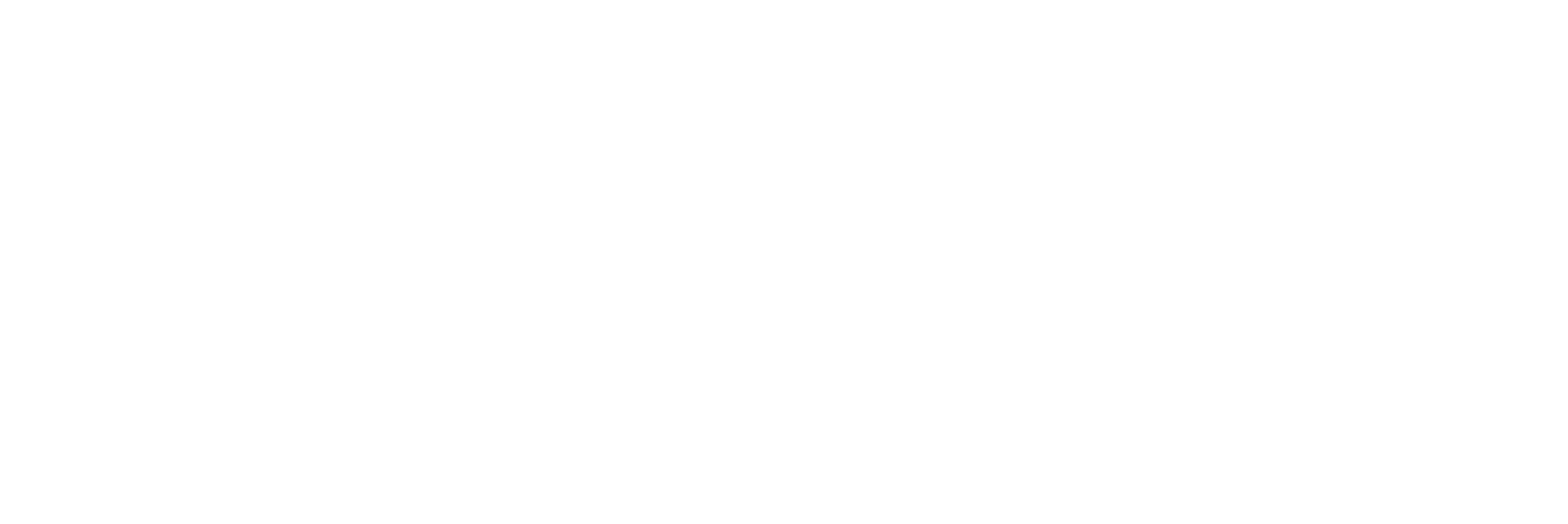 Usage Consolidation& Analytics

Digital Interest Group
Jay Glaisyer, Senior Director of Sales
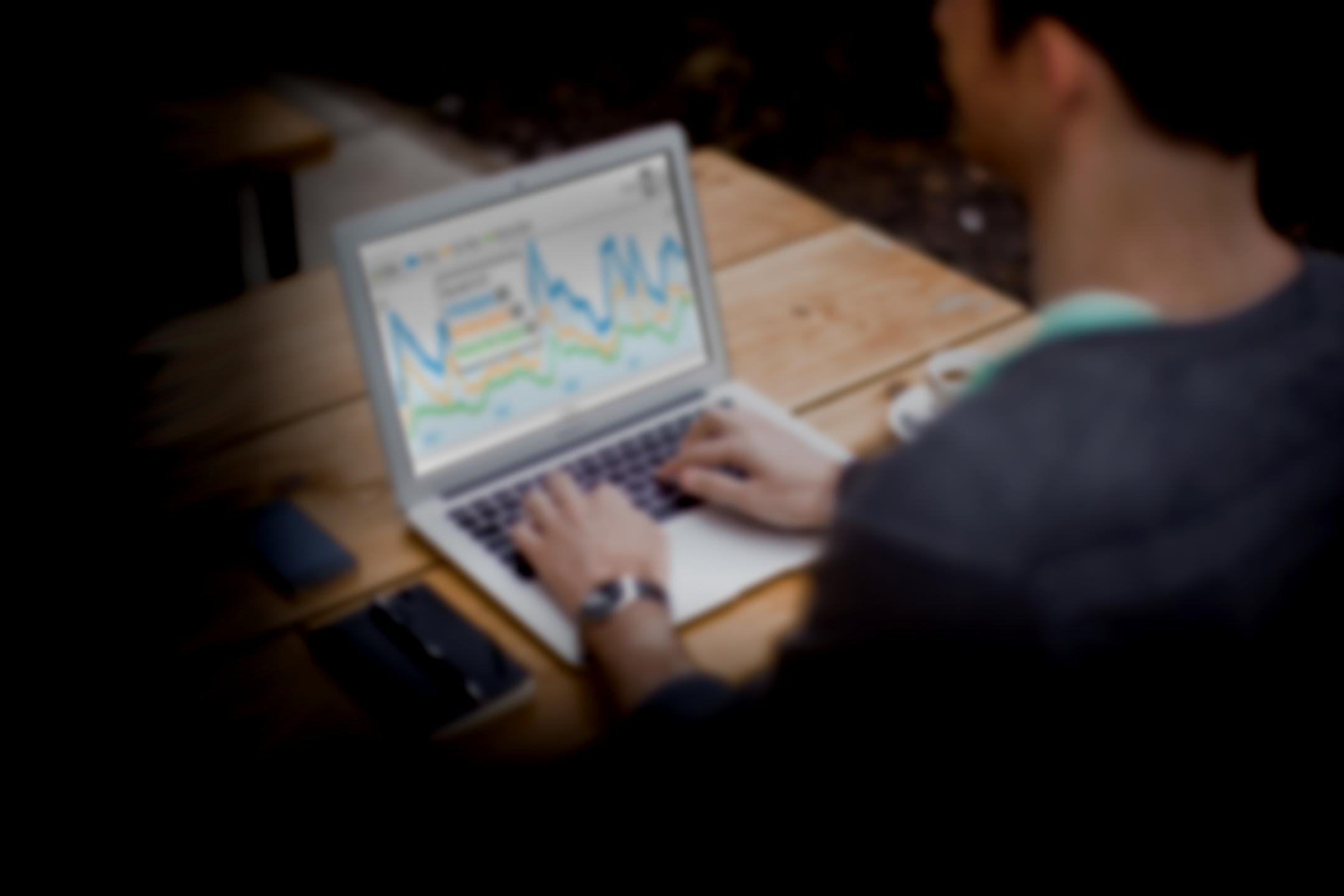 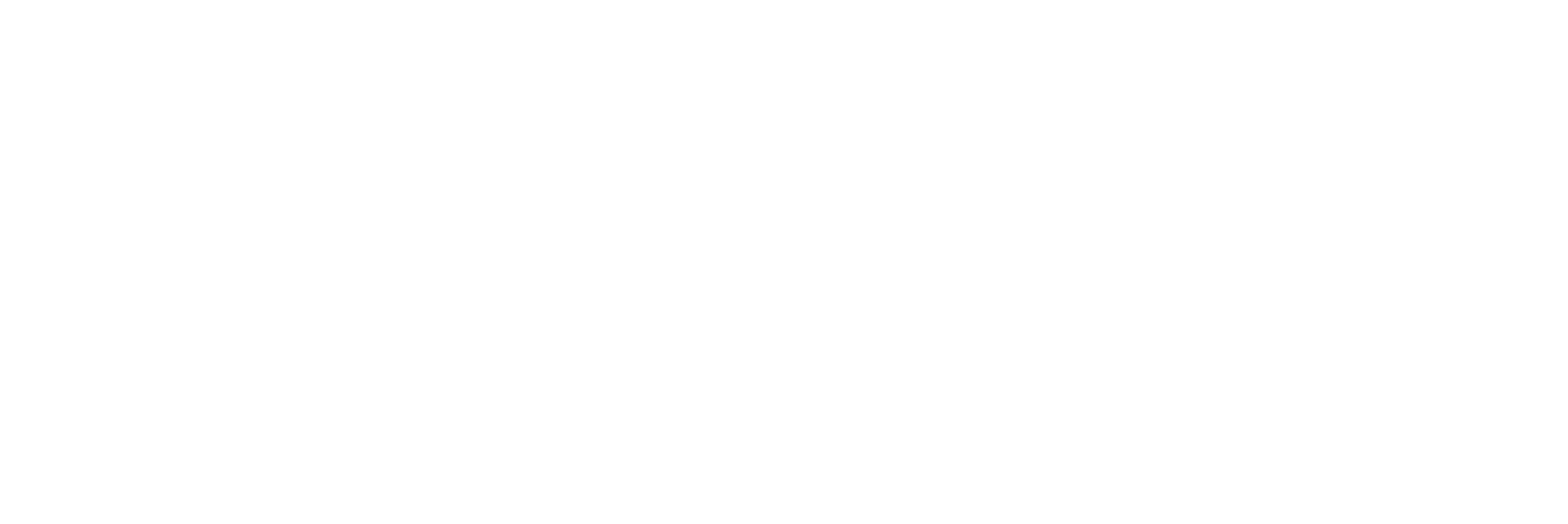 Usage Consolidation& Analytics
WHAT
IT IS
WHAT
IT DOES
BENEFITS
EBSCONET
WHAT
IT IS
UC is a vendor neutral product that provides a central place to gather, store and analyse statistics which are mapped to a single record thus providing details of consolidated use.
WHAT
IT DOES
Maintains and archives statistics for all econtent to make better informed collection development decisions for ejournals and ebooks
BENEFITS
Single place to go to manage statistics
Easy to use
Allows you to generate multiple reports about usage
Integrates with EBSCONET subscription management to create cost per use
EBSCONET
Usage and cost per use information is available in many areas including Orders, Renewals, and E-Packages
Integration also allows the library see holdings and usage broken out by month and platform to help with collection decisions.
Provides multiple analysis views including trend analysis
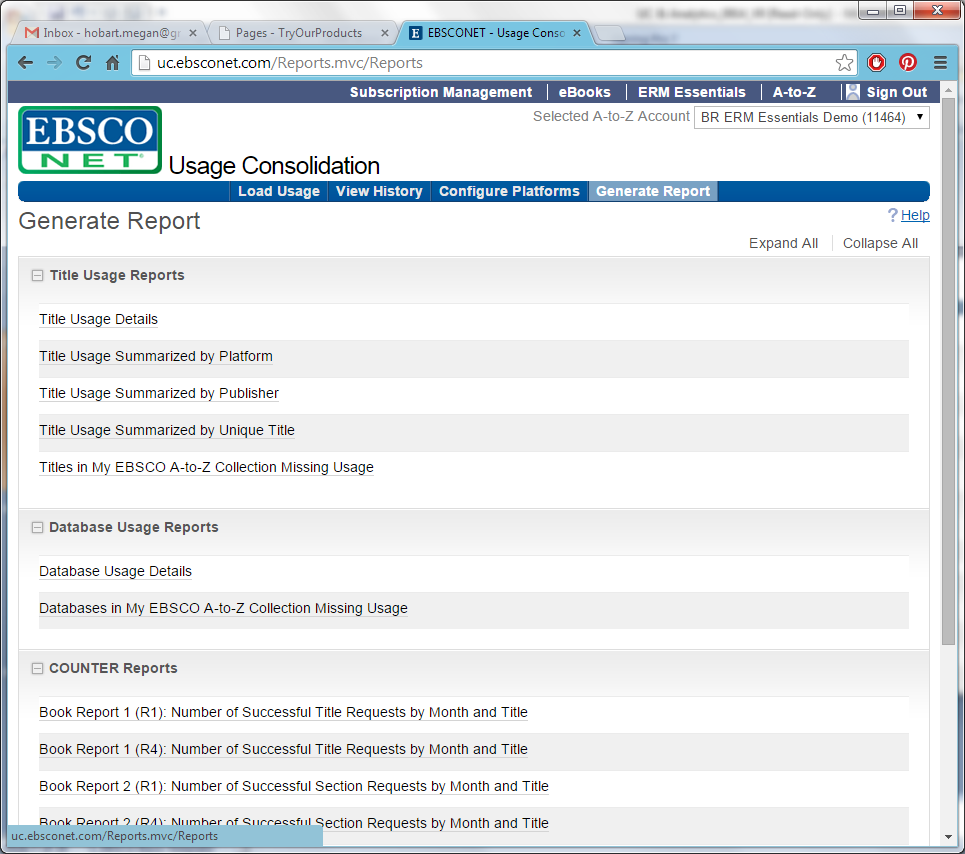 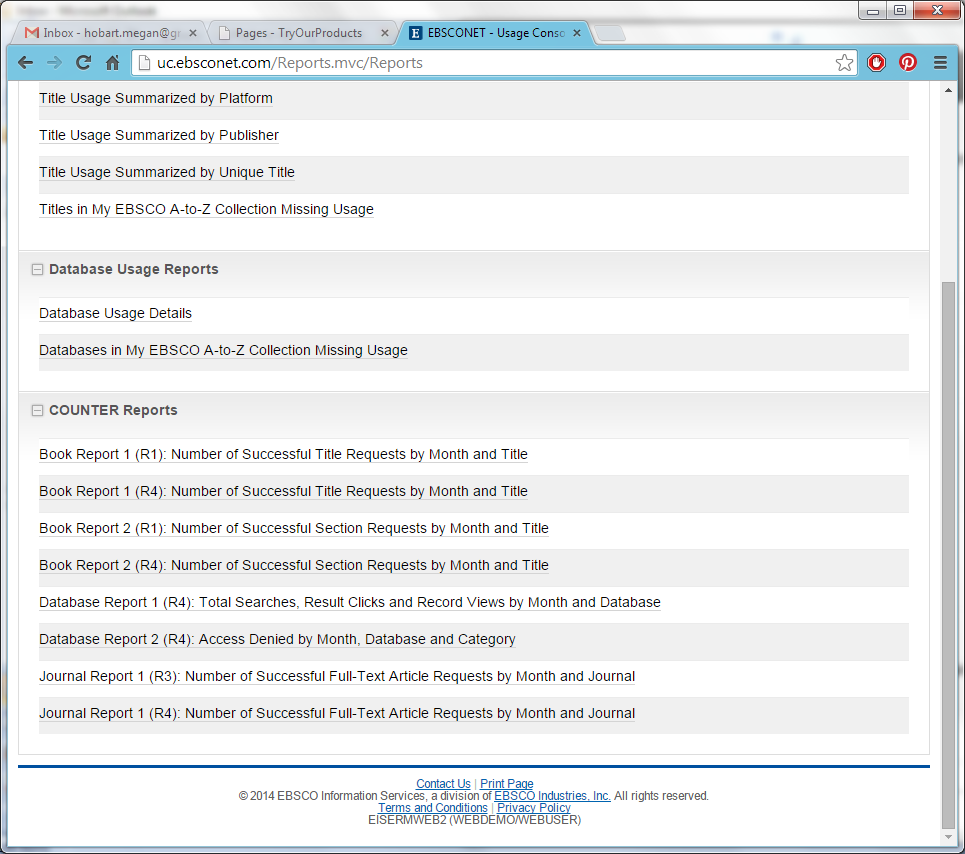 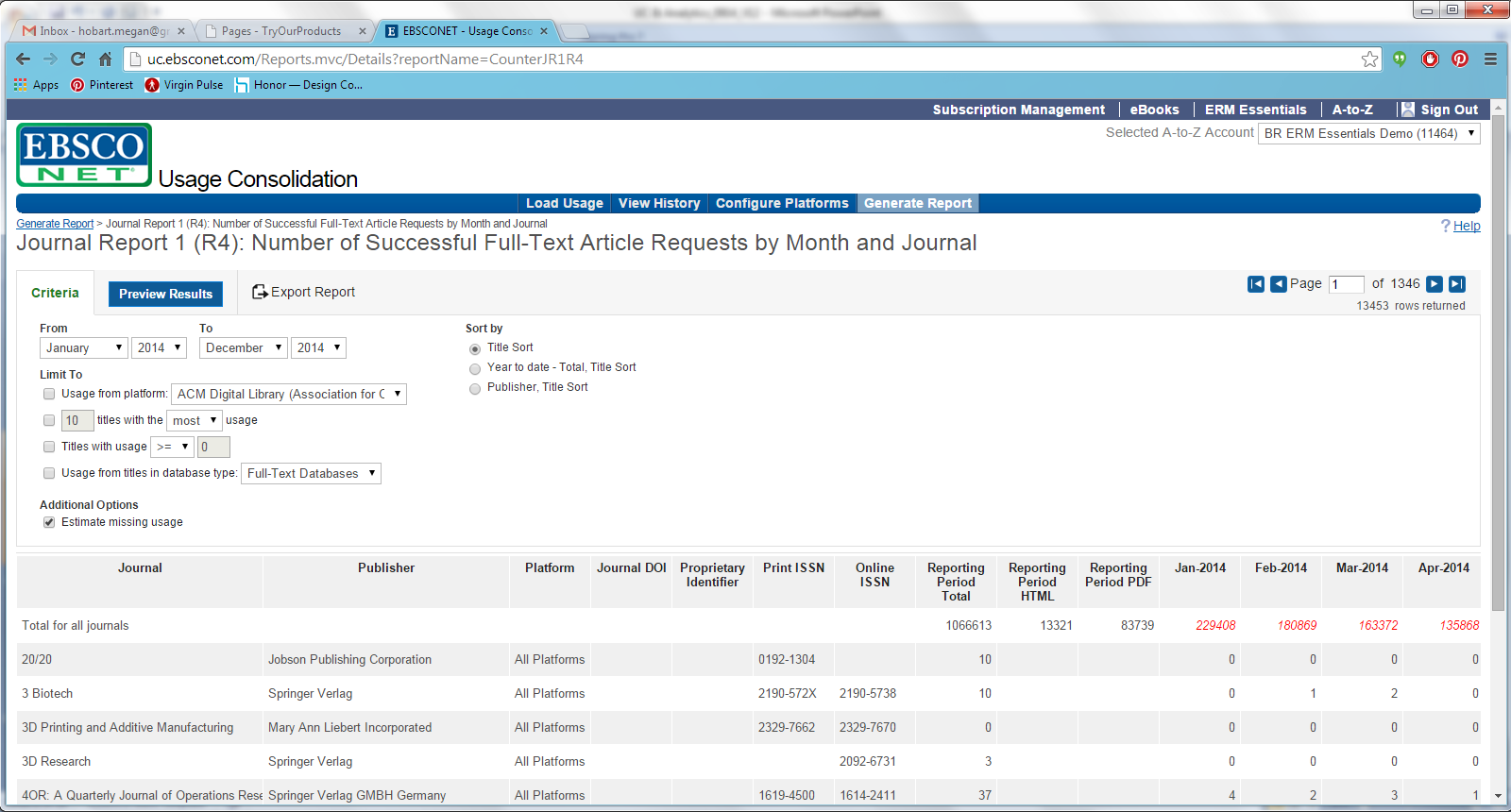 EBSCONET Subscription Management Individual Order Dashboard
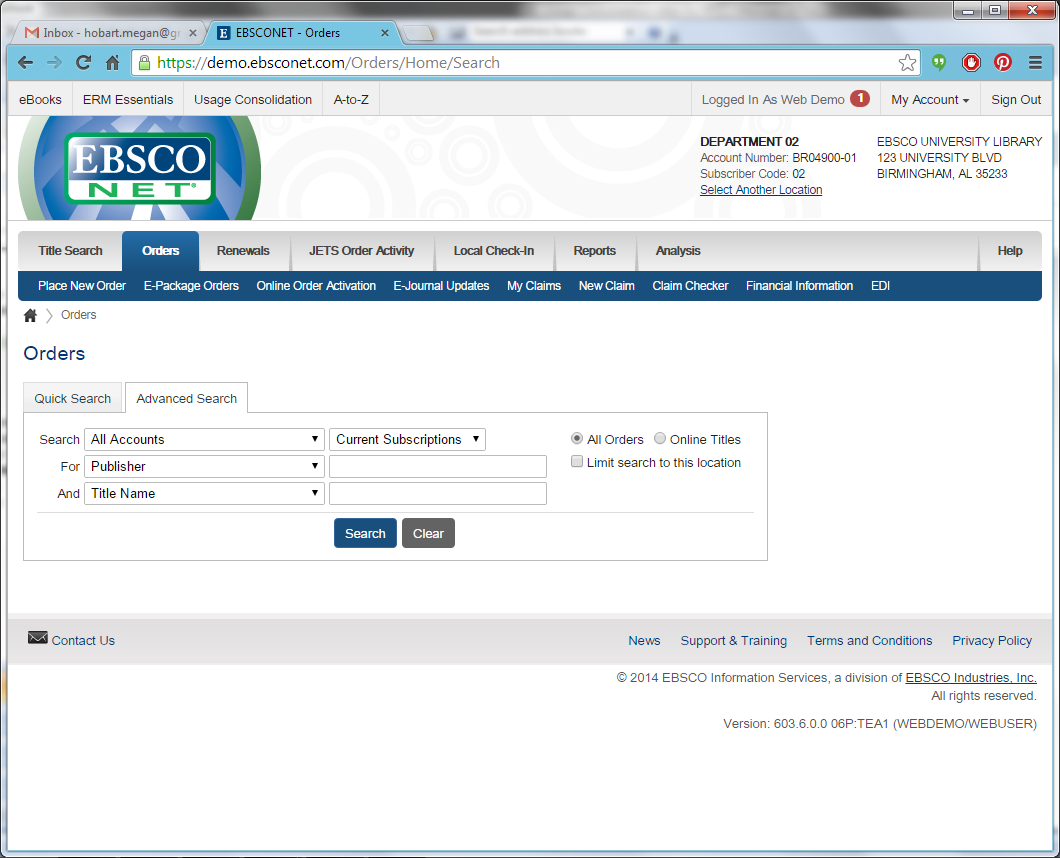 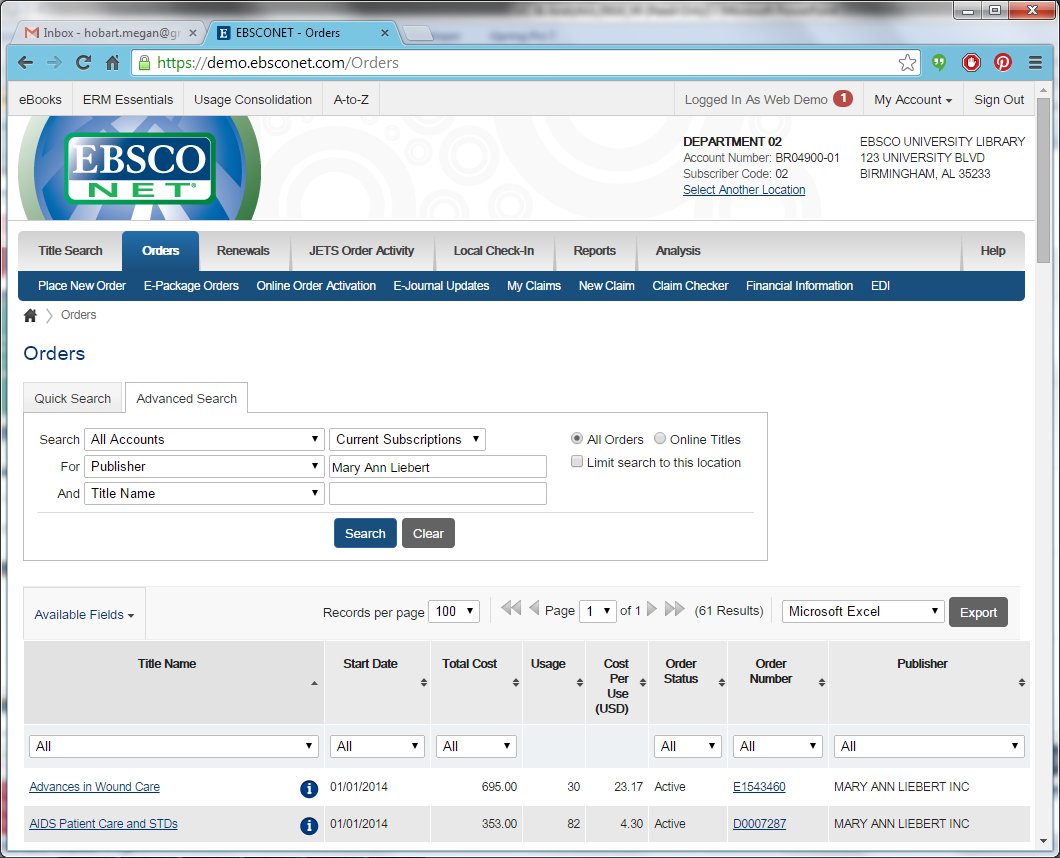 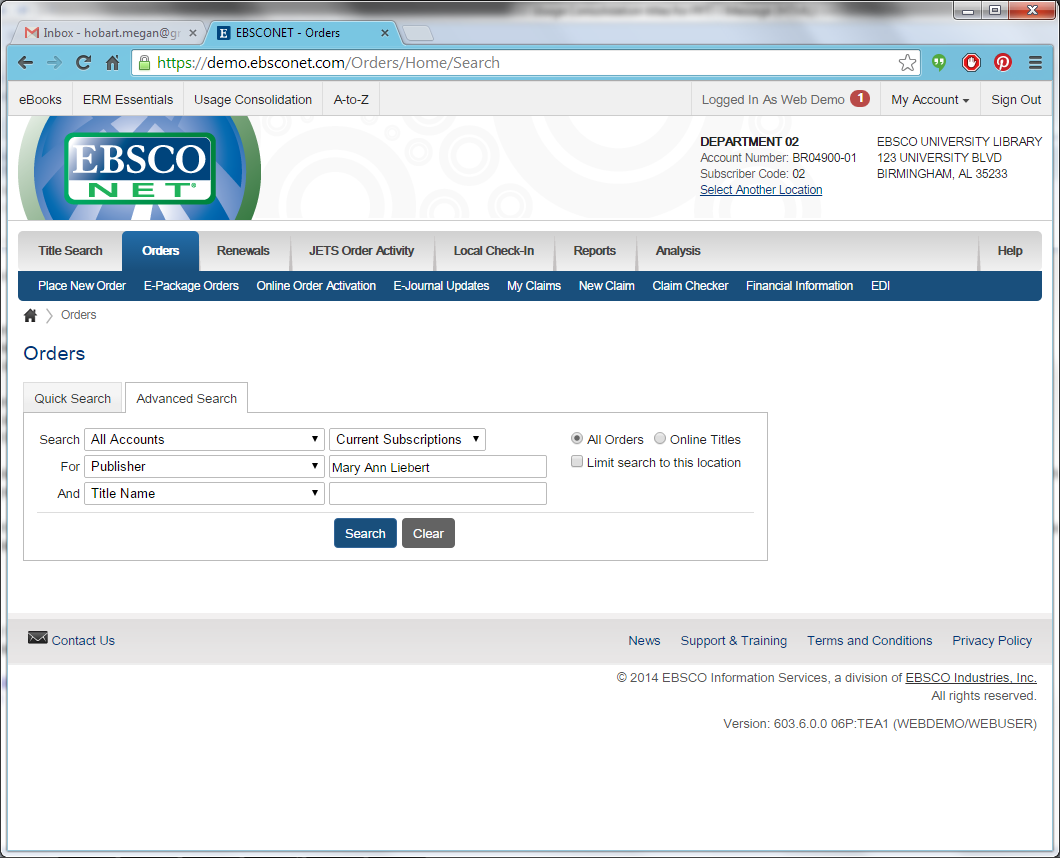 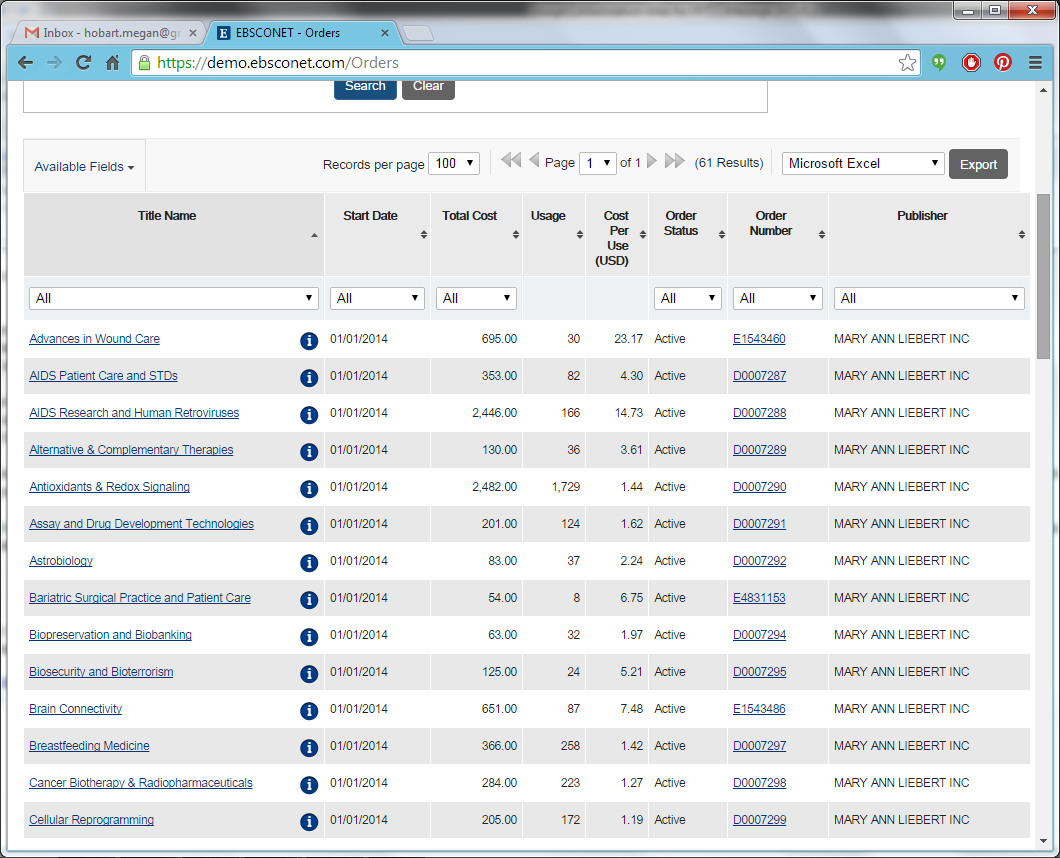 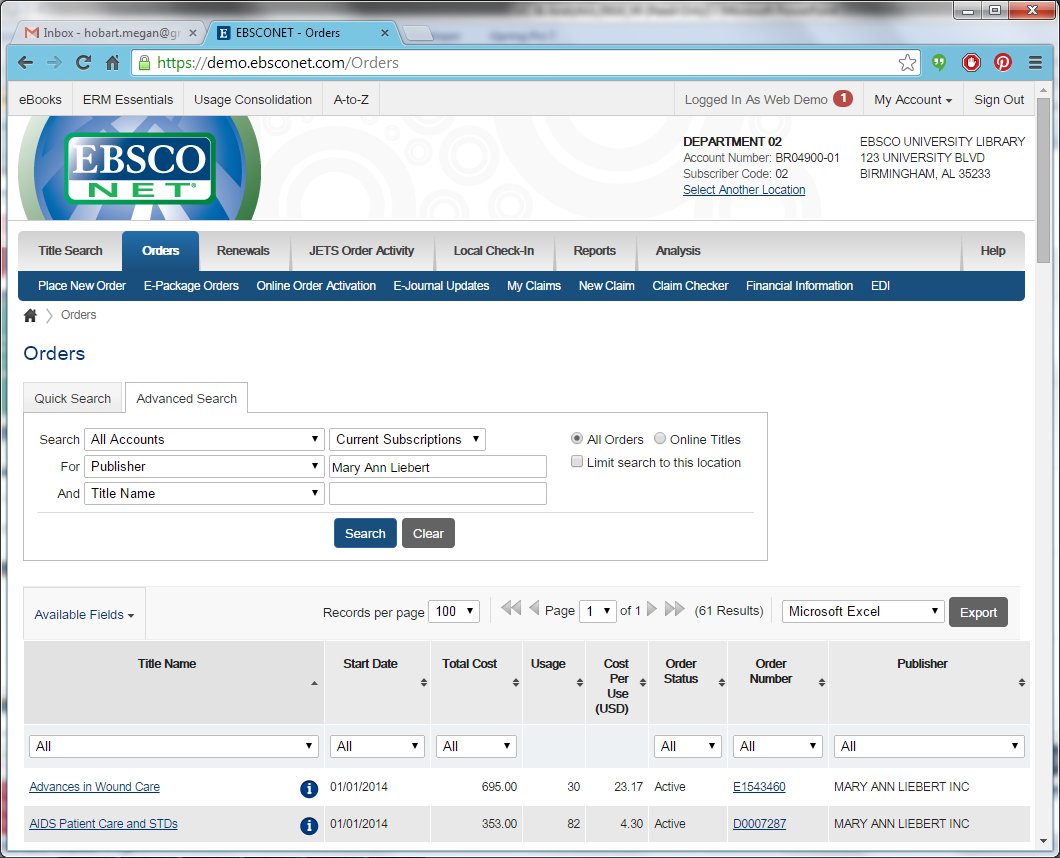 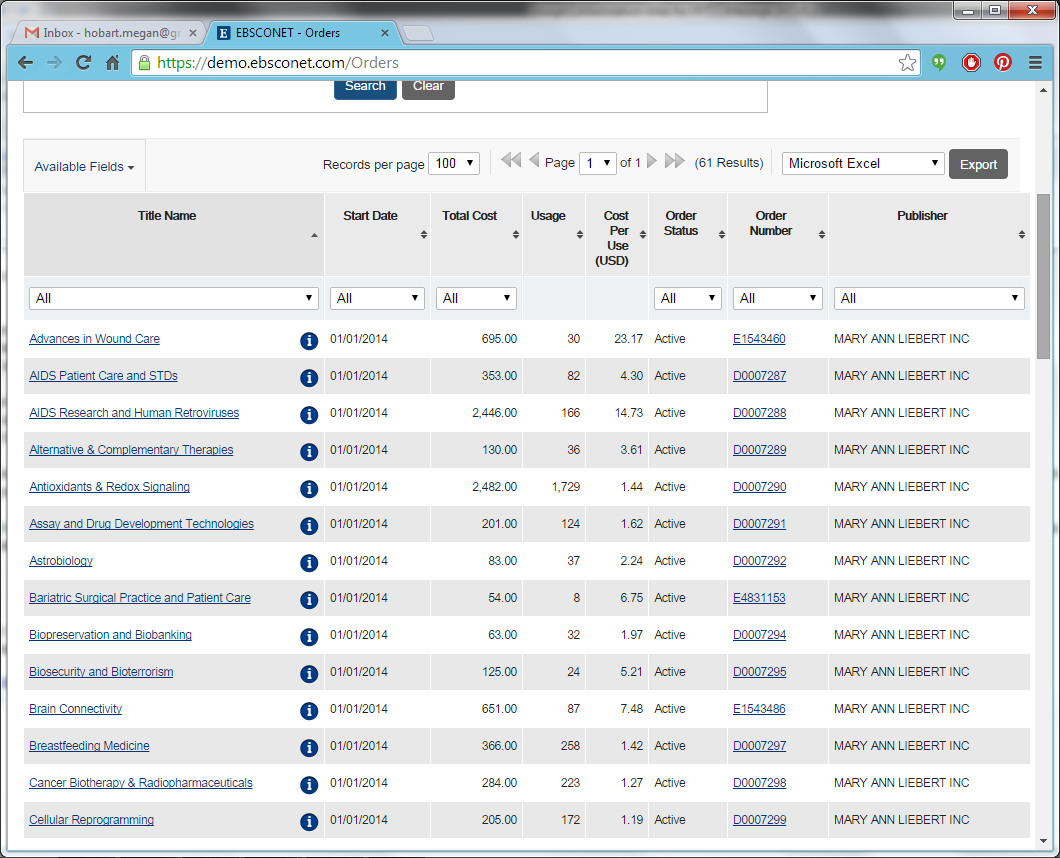 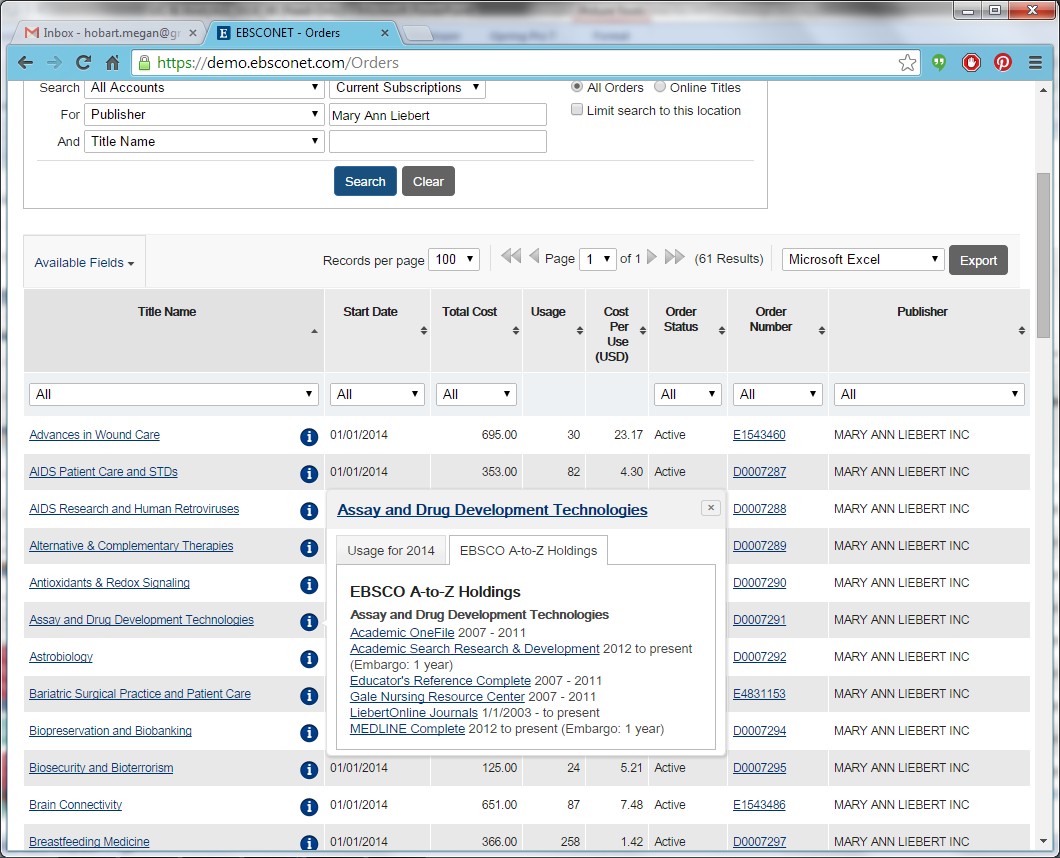 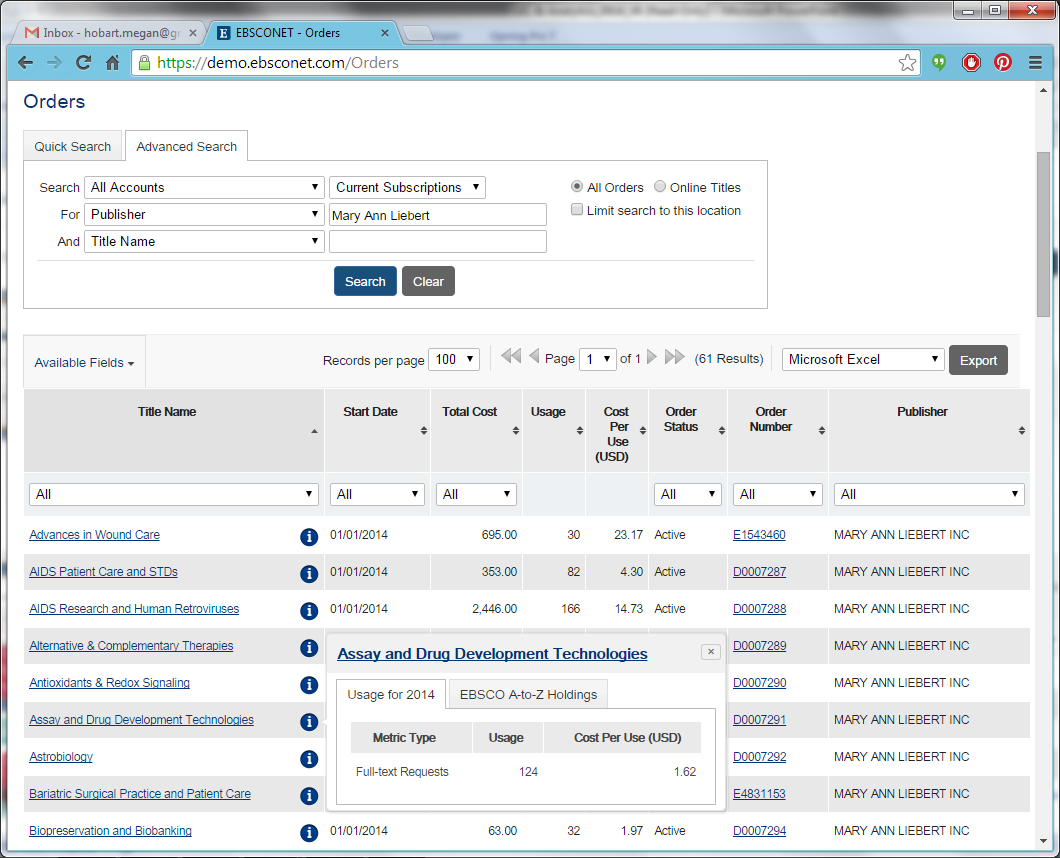 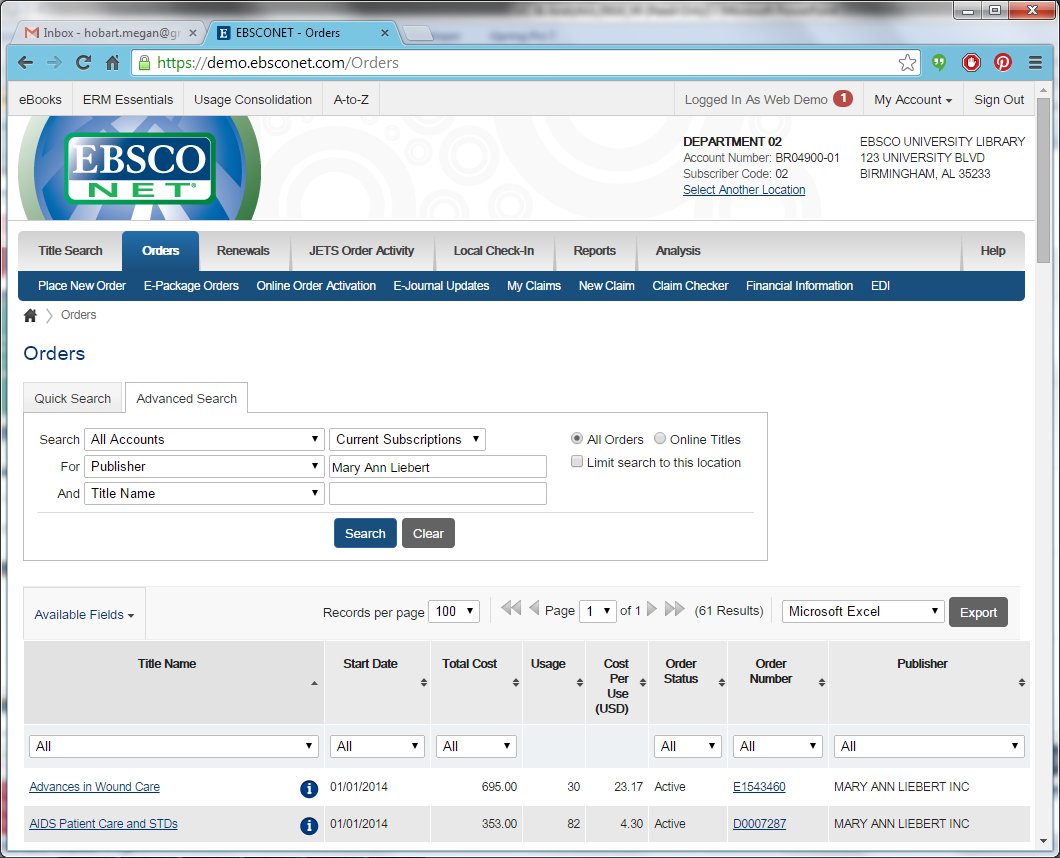 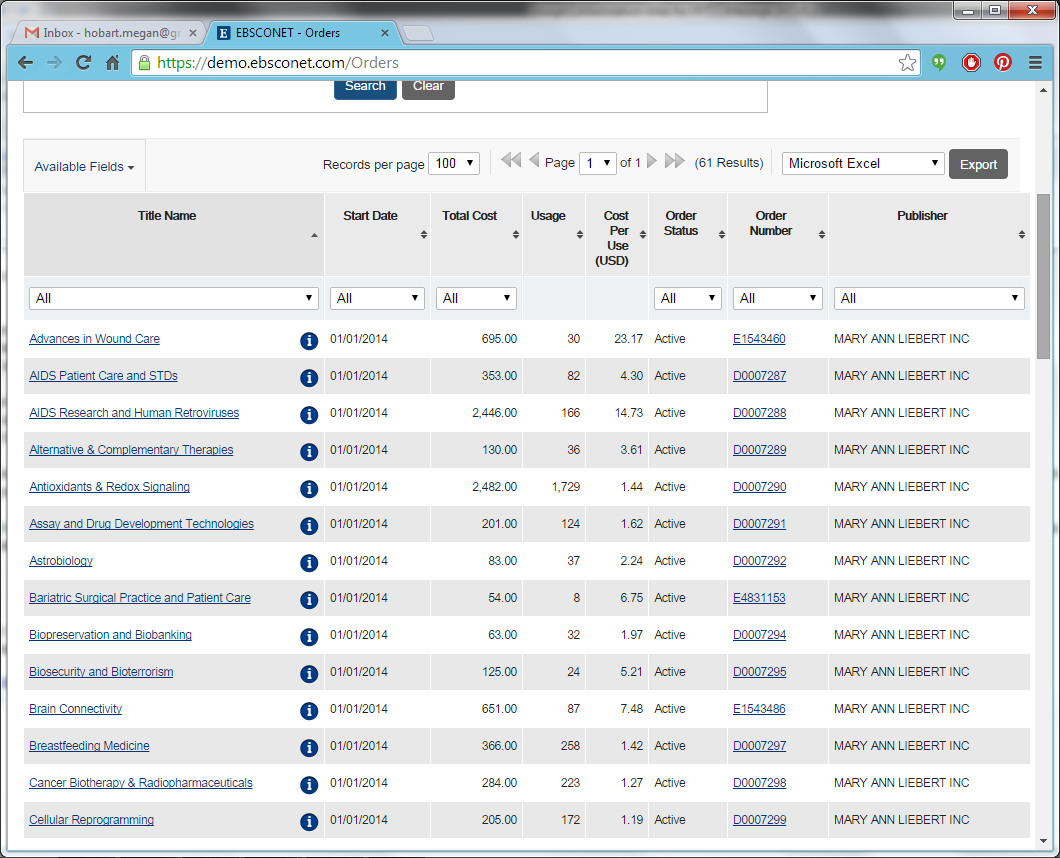 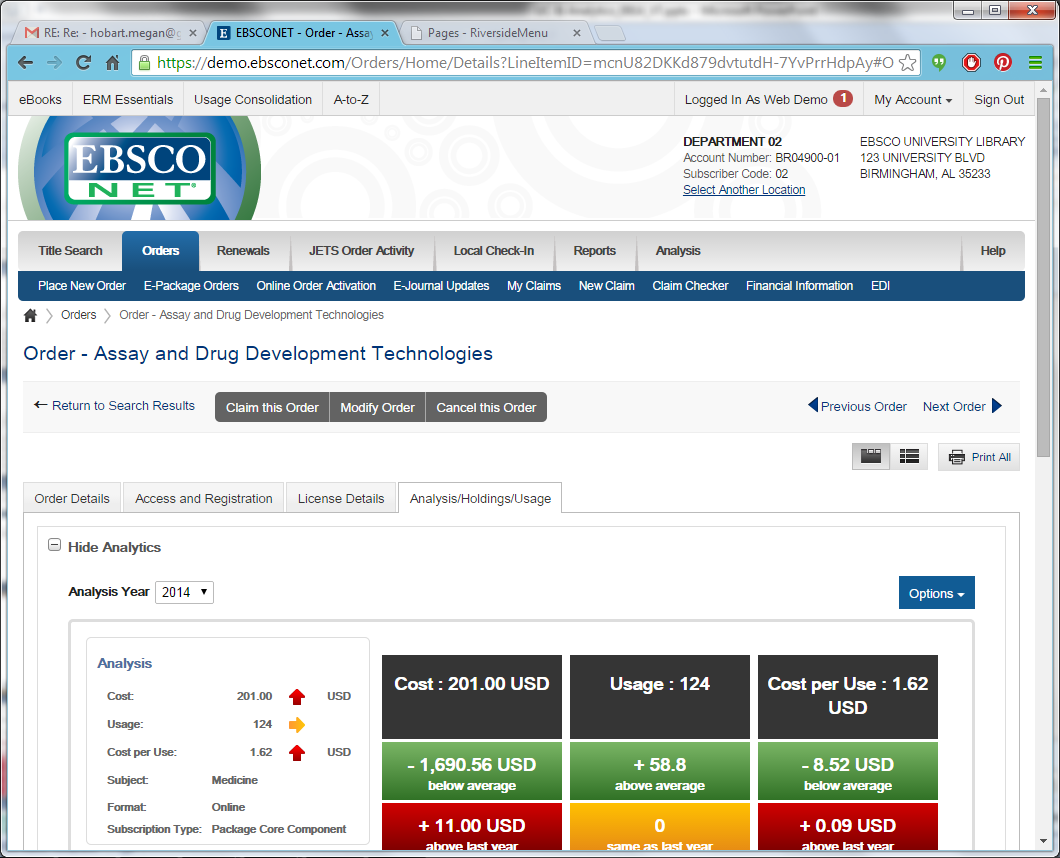 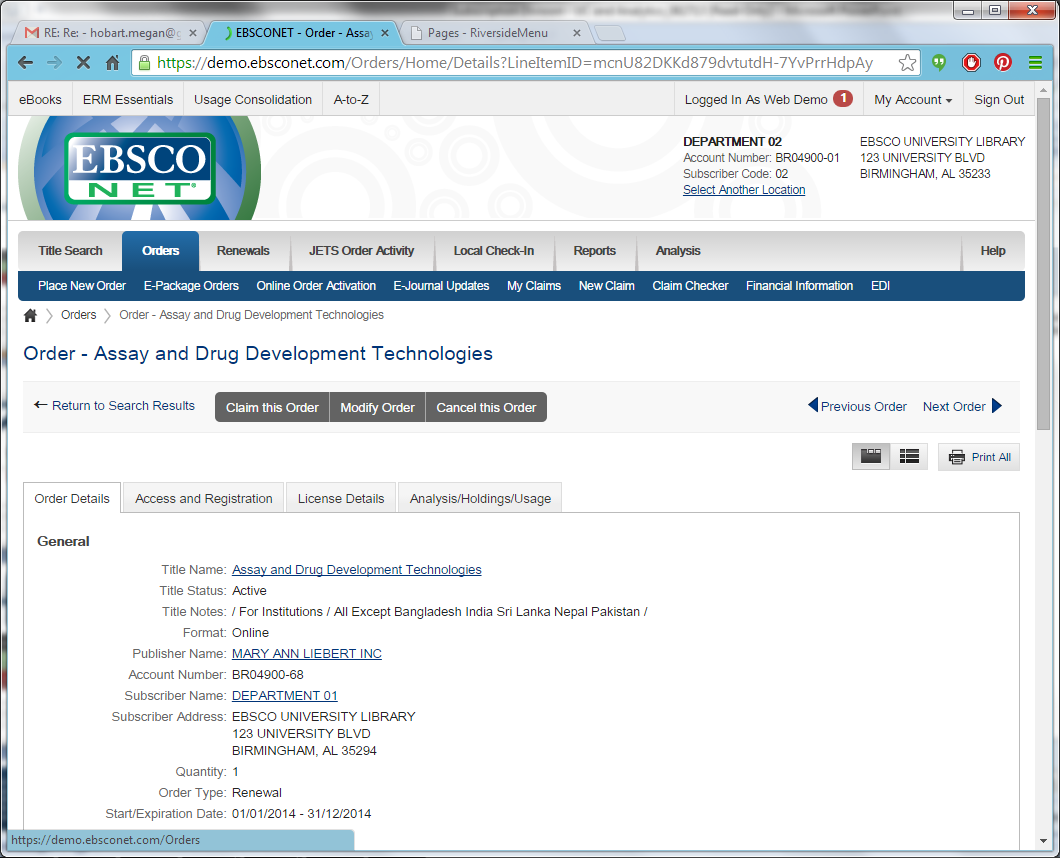 Knowledgebase Holdings
Shows availability and coverage from all sources.
Usage Details
Usage for multiple platforms and years.
Order  Analysis Dashboard
With indication of  trends compared to the previous year and  to other titles in this subject.
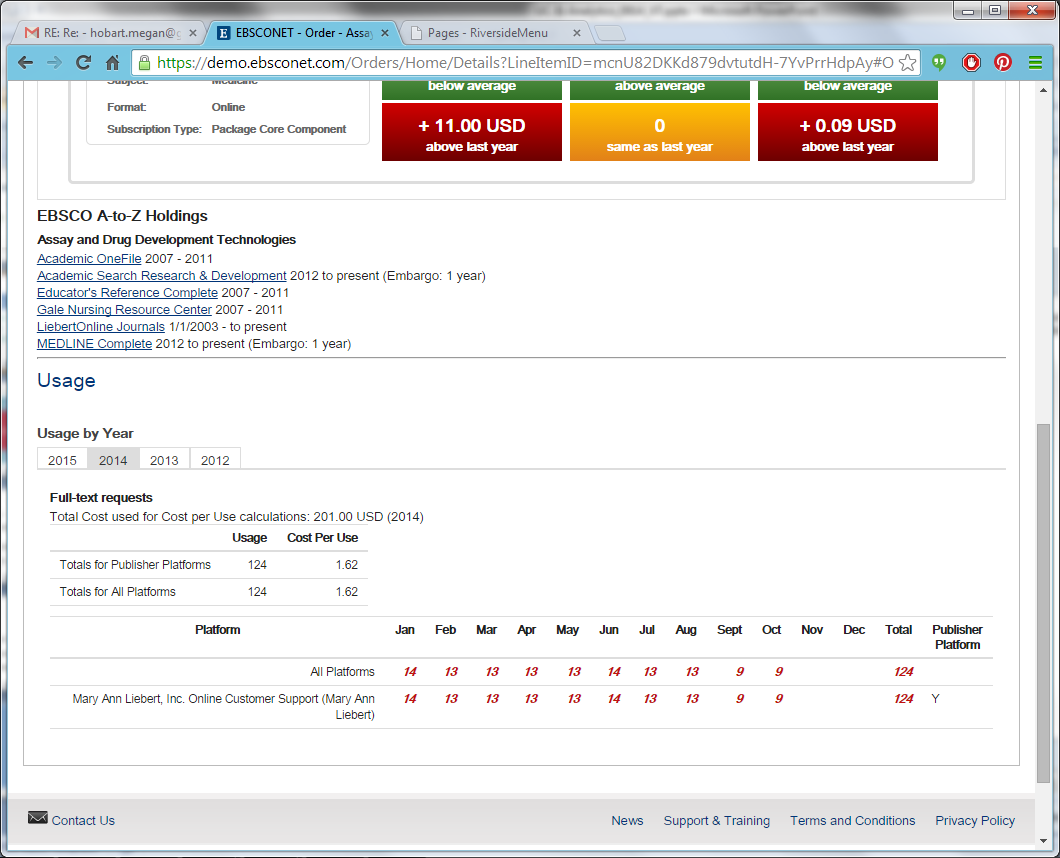 EBSCONET Subscription Management PackageDashboard
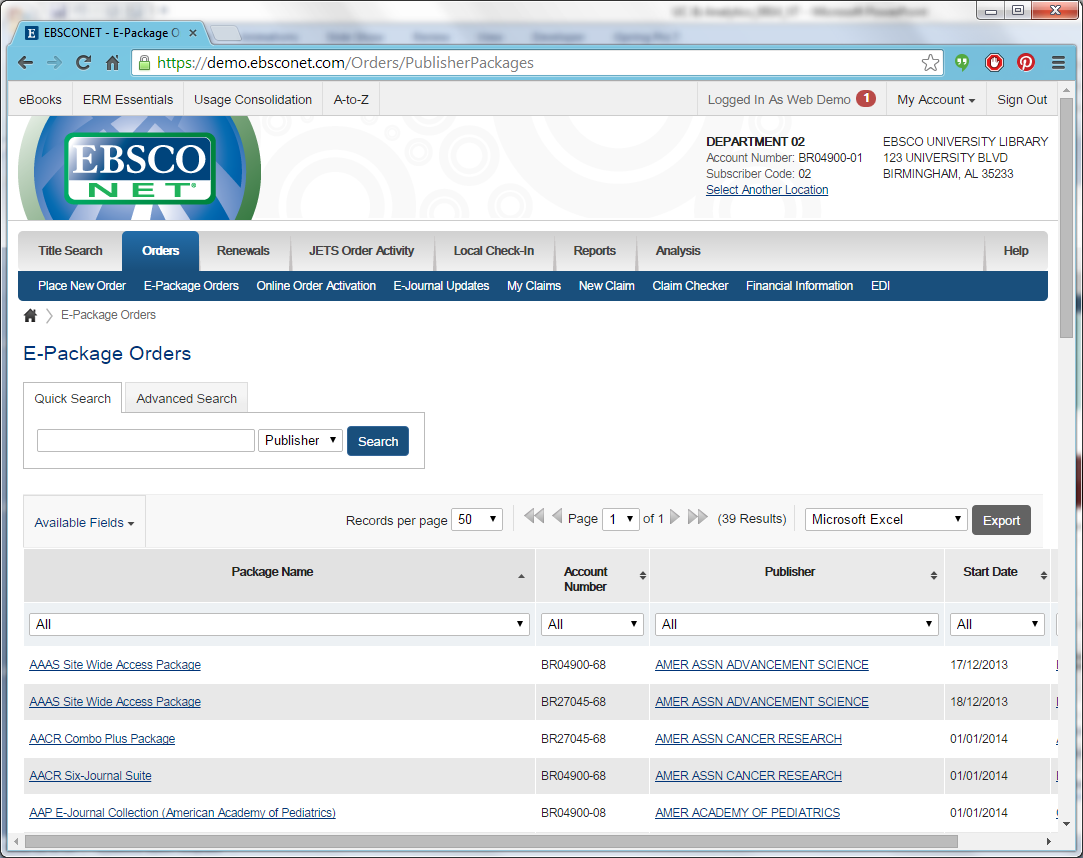 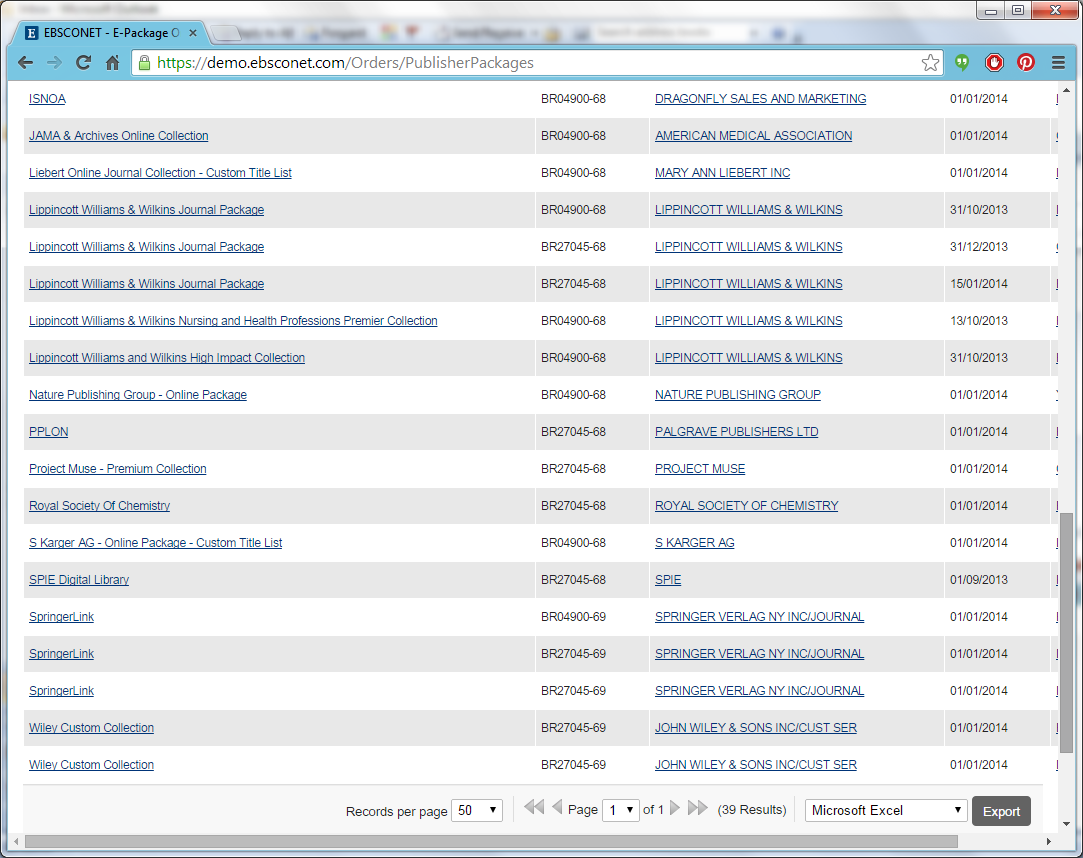 To see a package dashboard, start with “E-Package Orders”
Click on a package name to view the package details
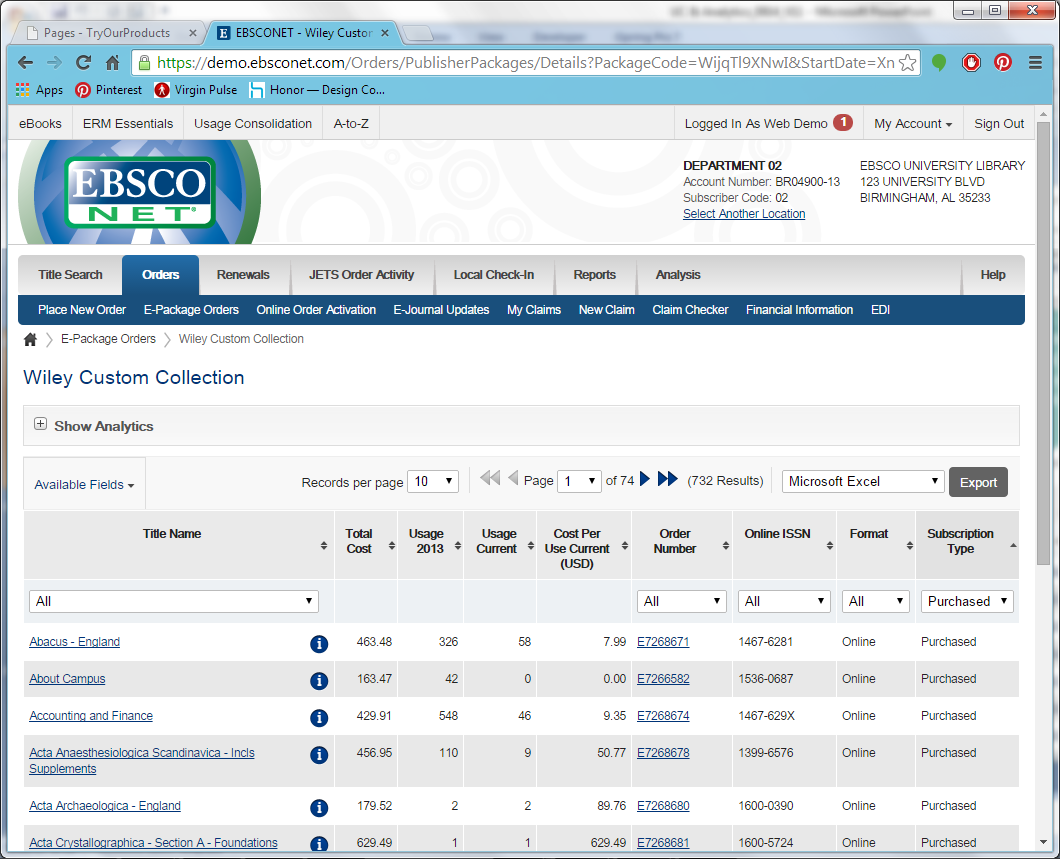 Grid display includes cost of journal, previous year usage, current year usage, and cost per use calculated on current year.
The package details includes a list of all the titles (orders) within the package
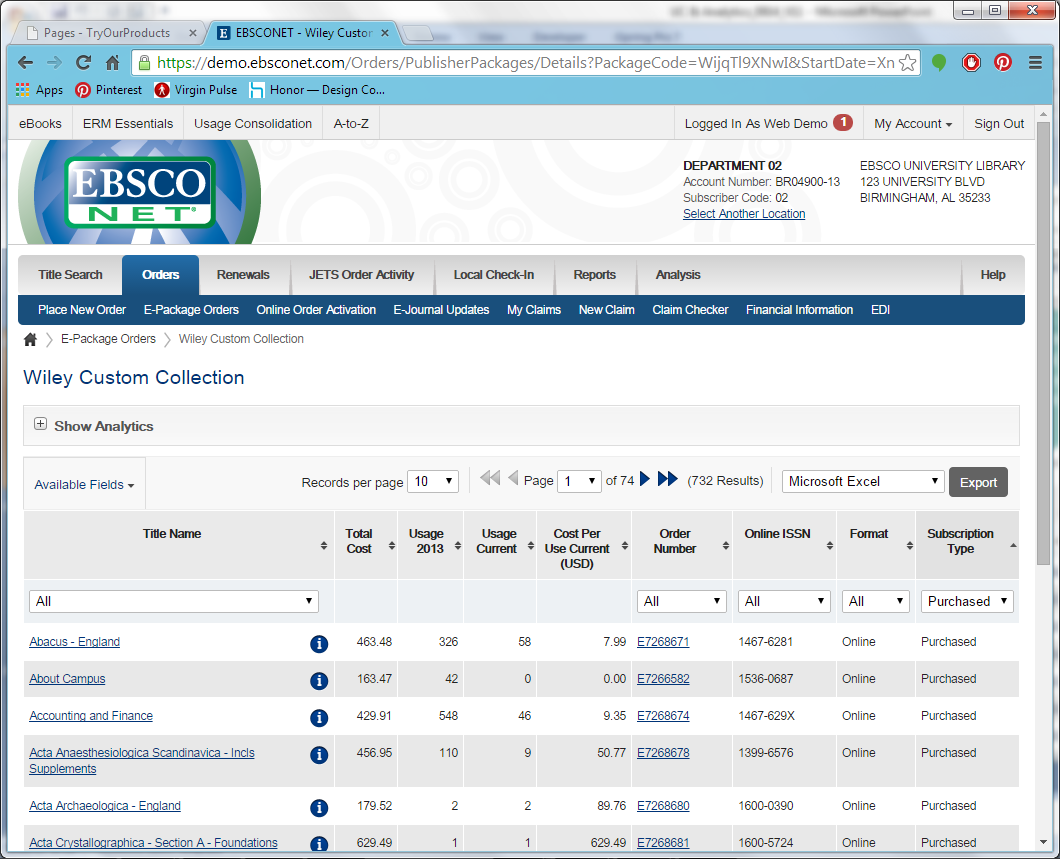 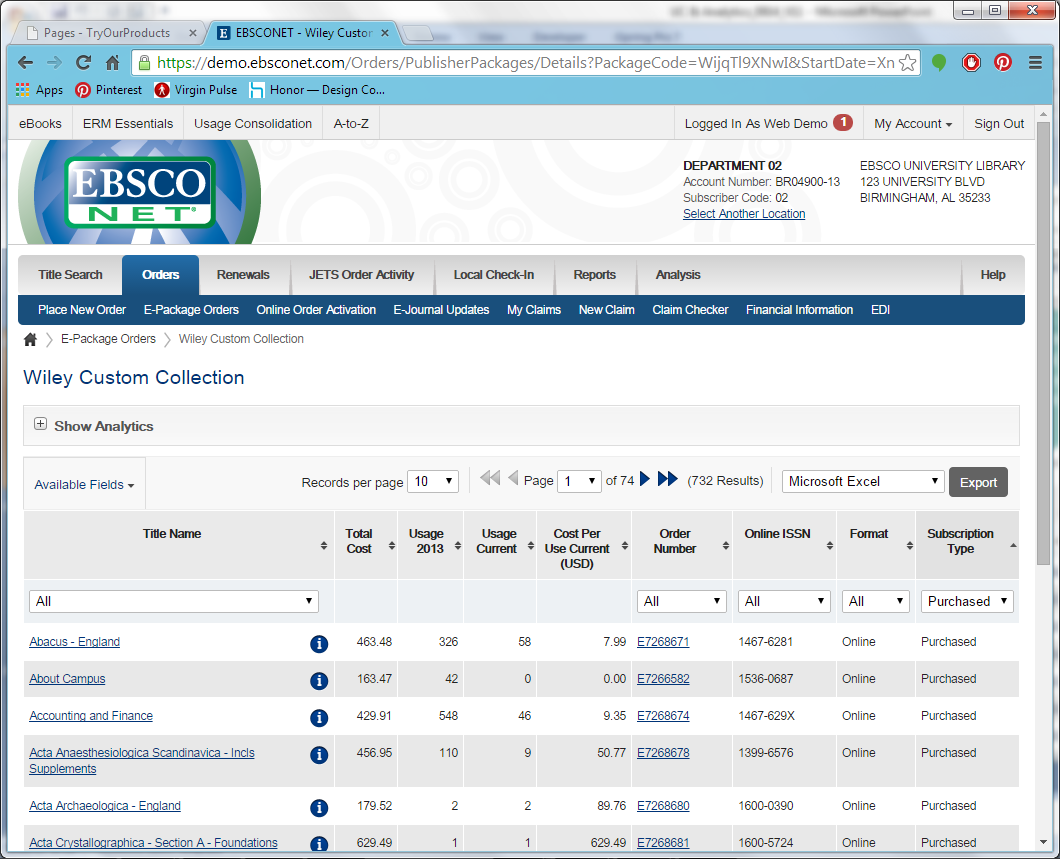 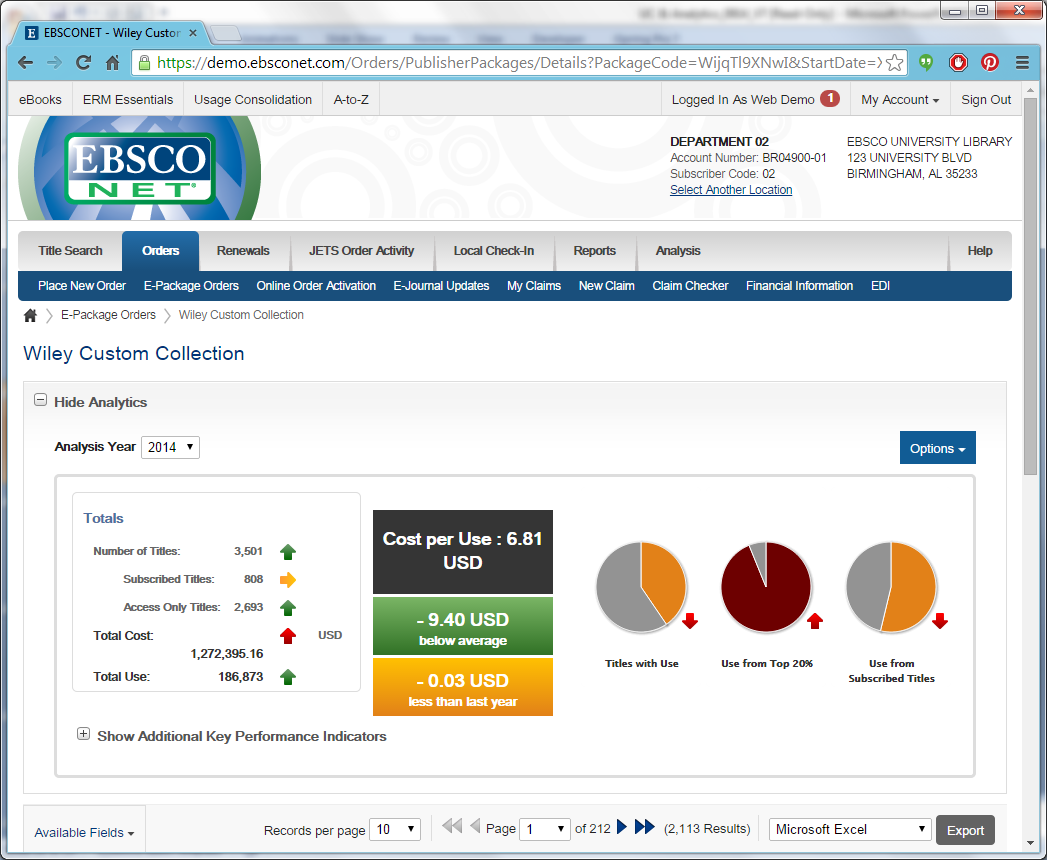 Pie Charts Showing:
what portion of the titles in this package had use; 
what portion of use came from the top 20% of the titles (by use); 
how much use came from subscribed (core) titles.
Cost per Use (total cost of the package divided by total use); 
Compared to the average for all subscribed packages;
Compared to the Cost per Use for this same package last year.
Chart colors indicate if these metrics are good, bad or insignificant (the user can set the color ranges within Options/Preferences)
Click on “Show Analytics” to see the package dashboard (option to show/hide by default)
Package Analysis Dashboard
Totals for this package, with indication of  trends compared to the previous year.
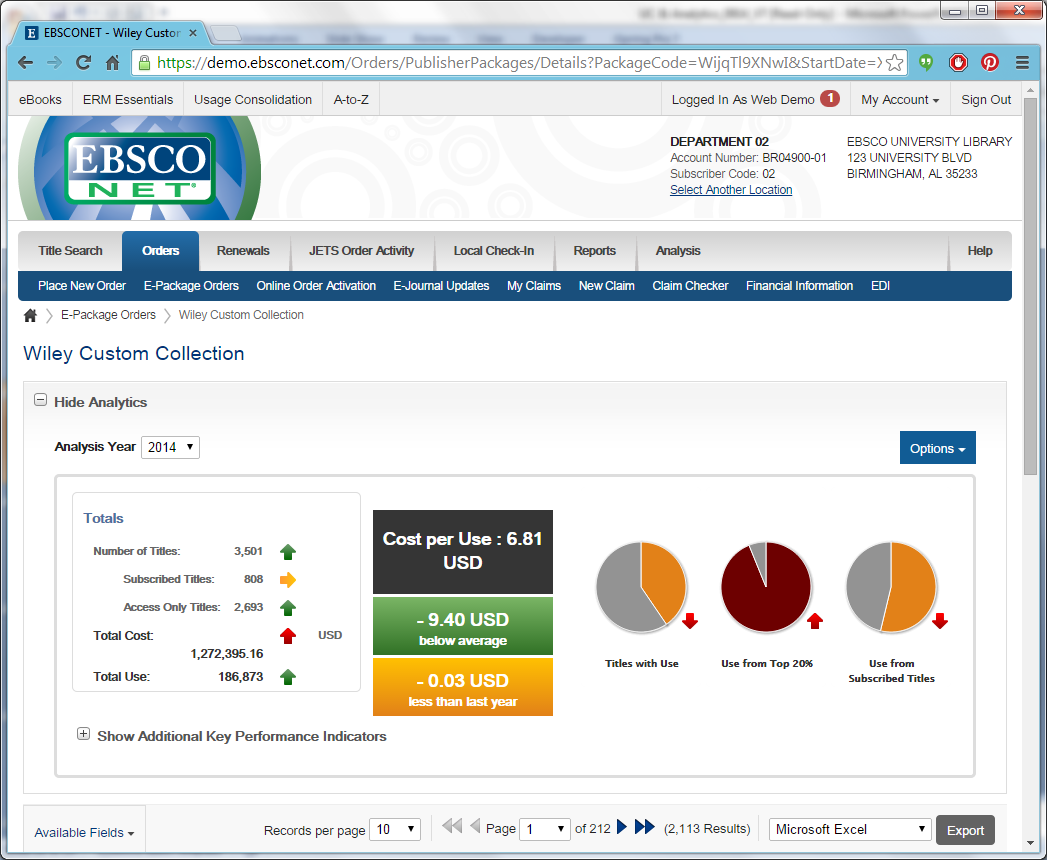 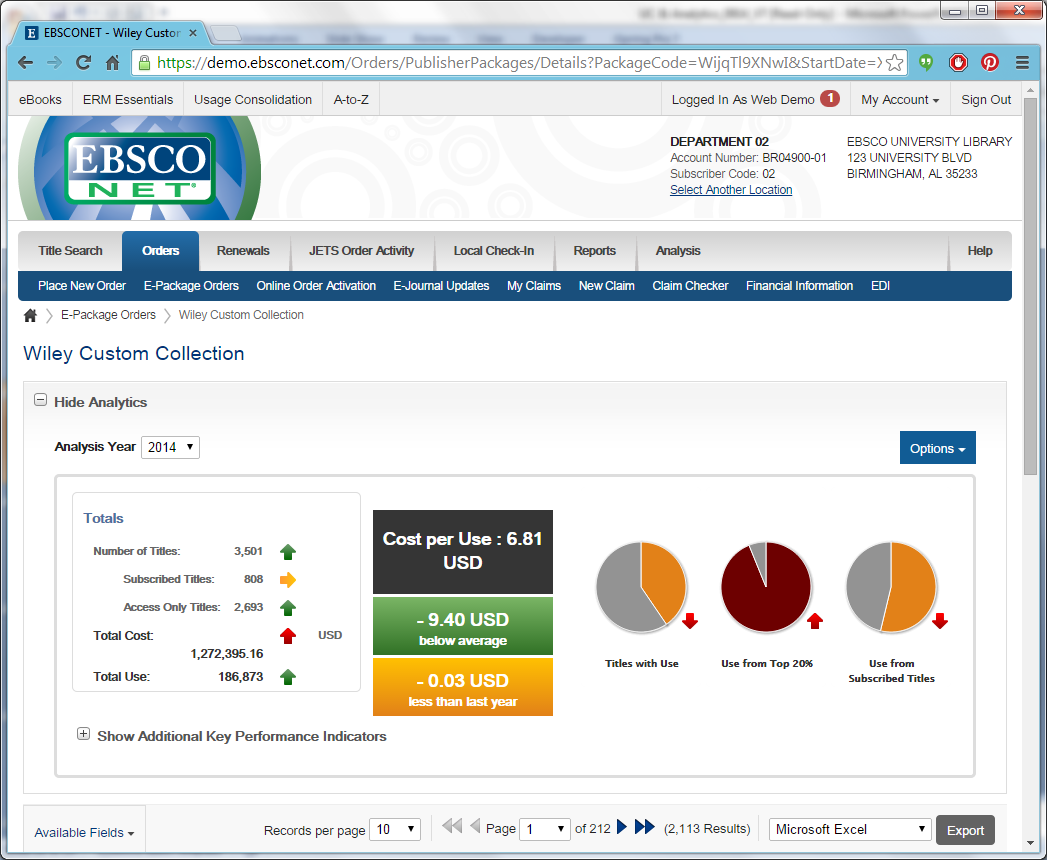 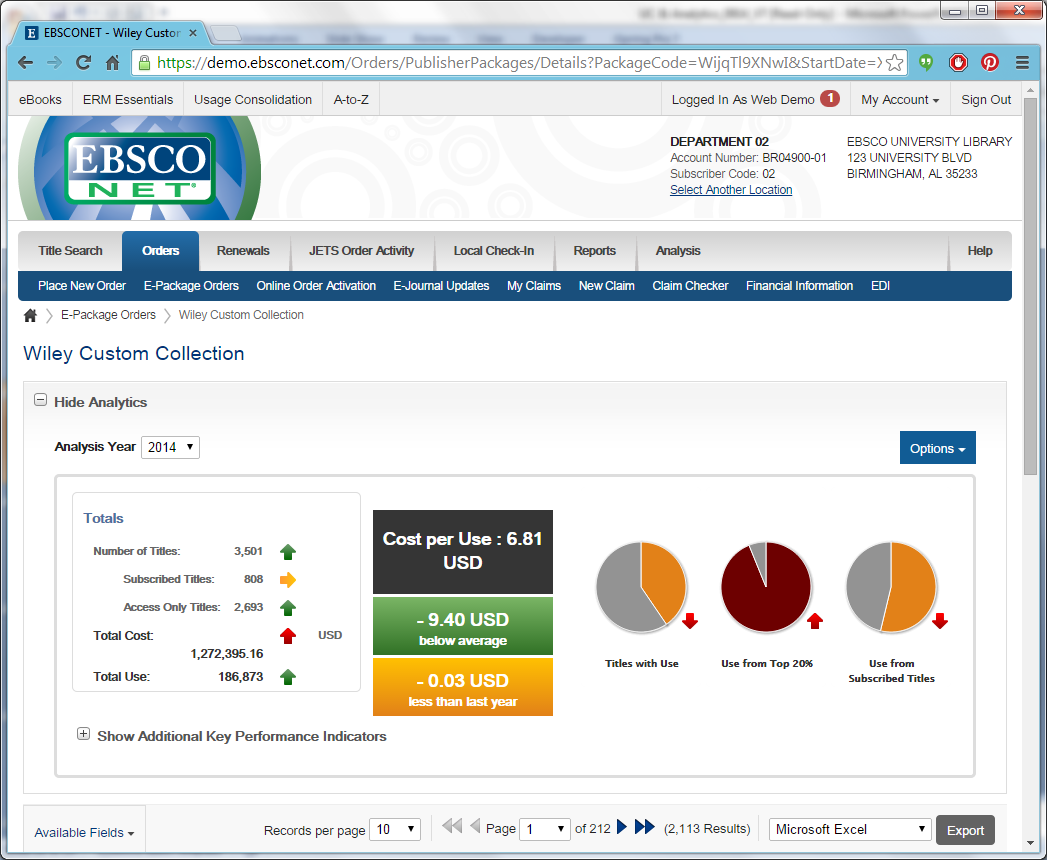 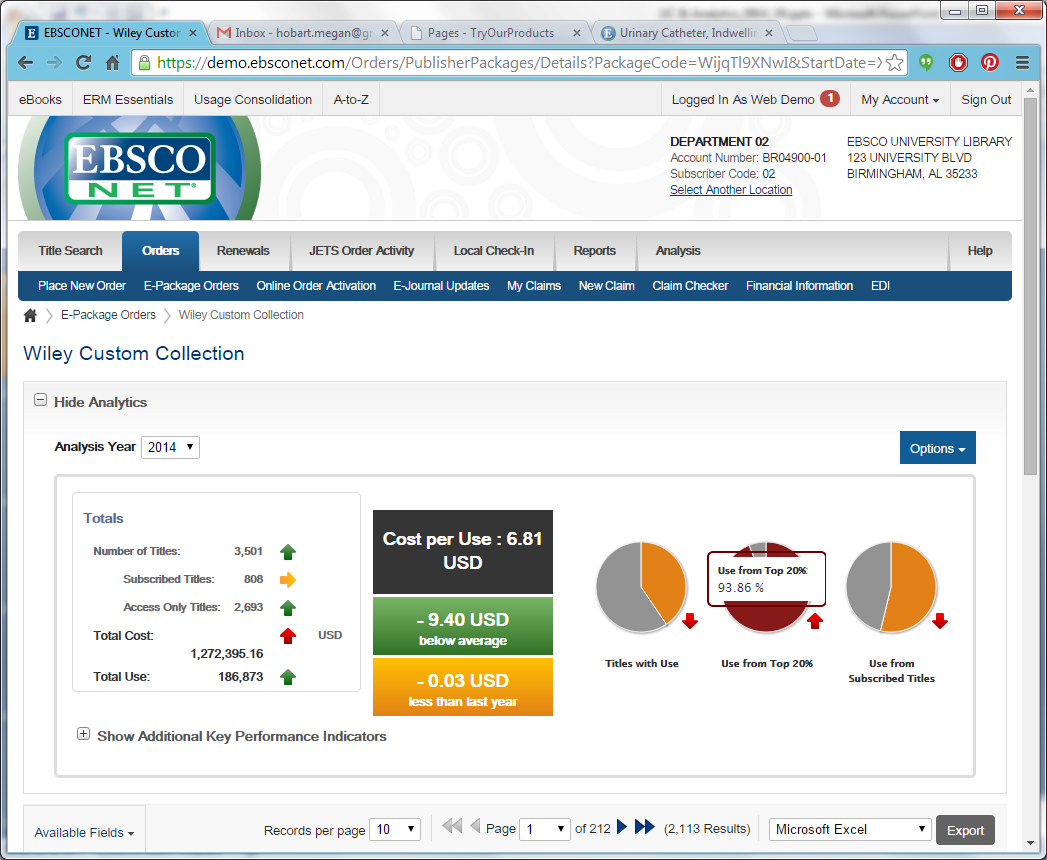 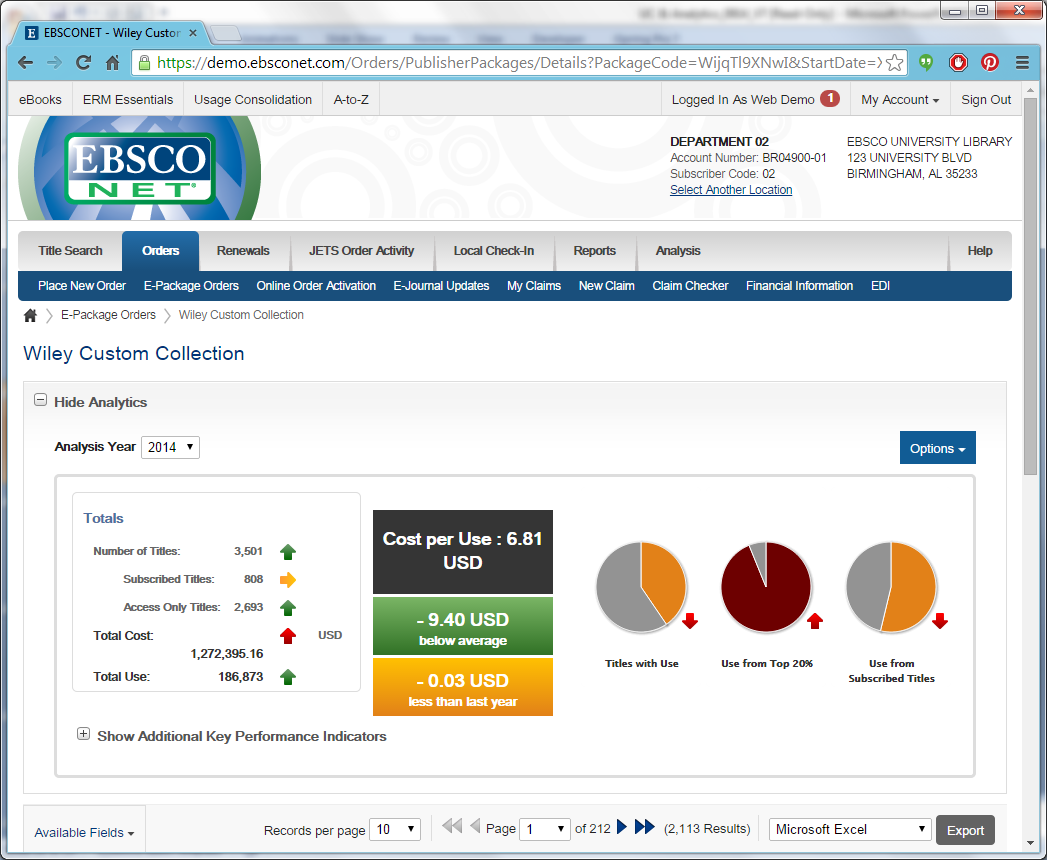 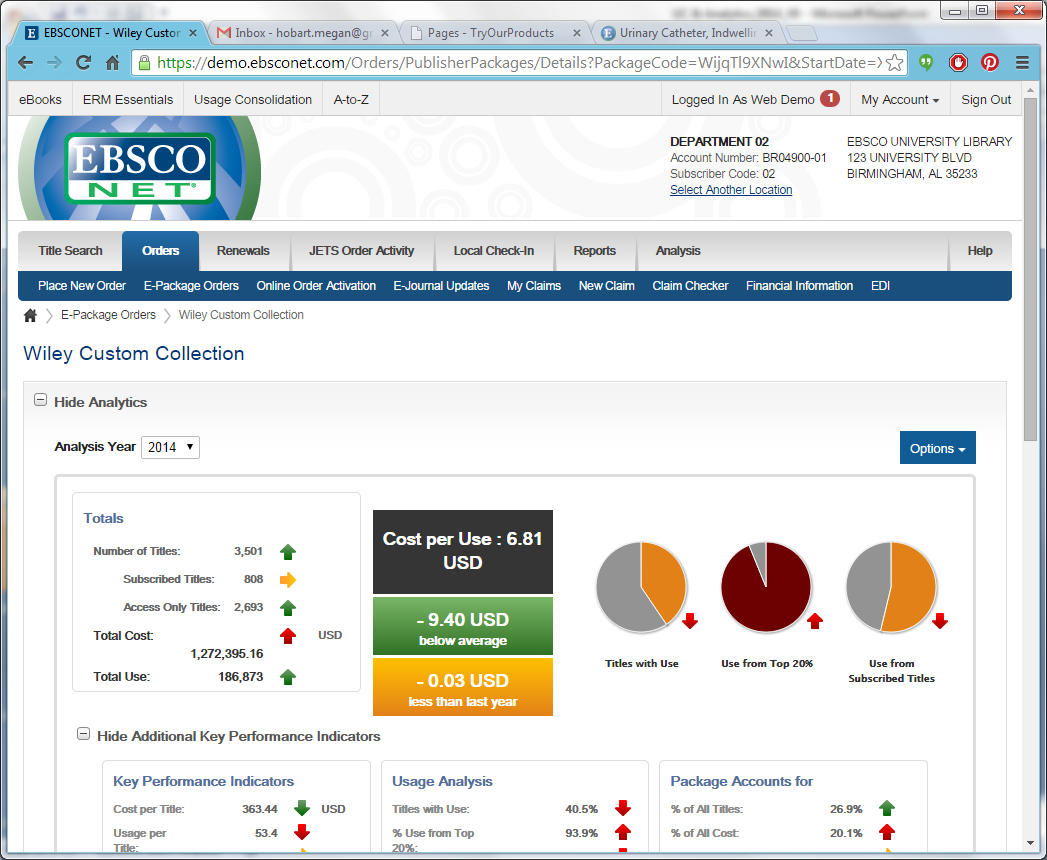 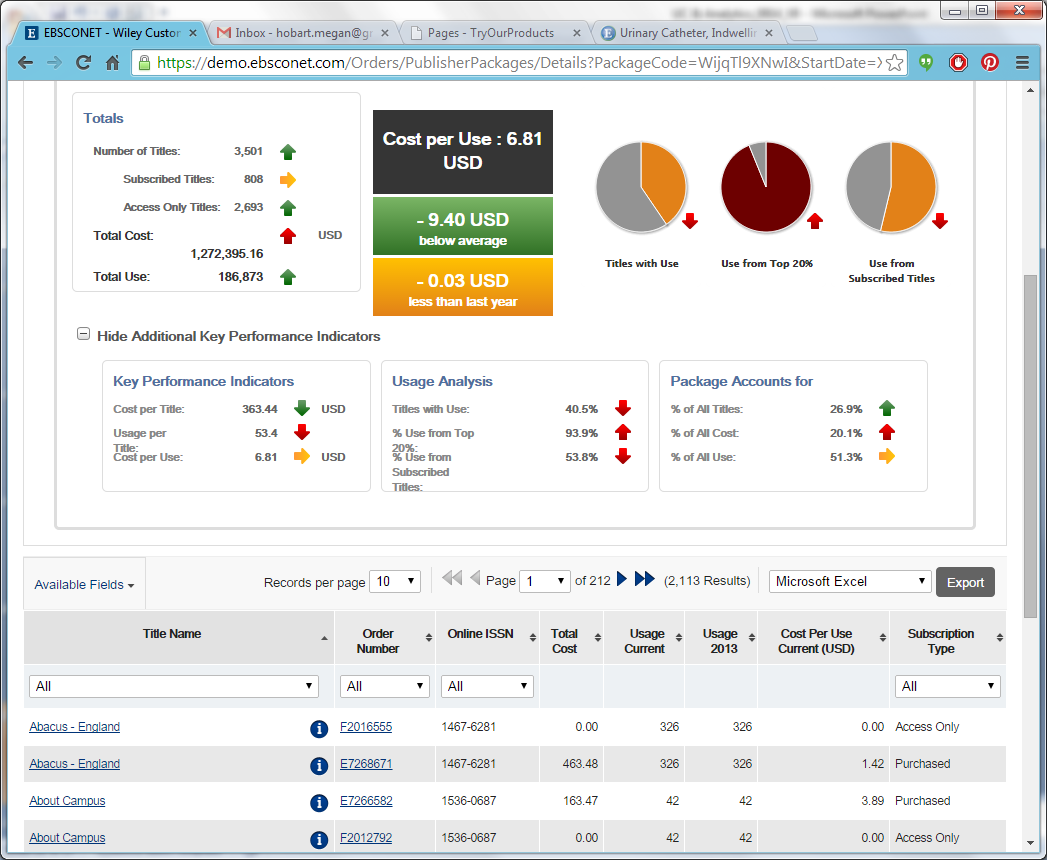 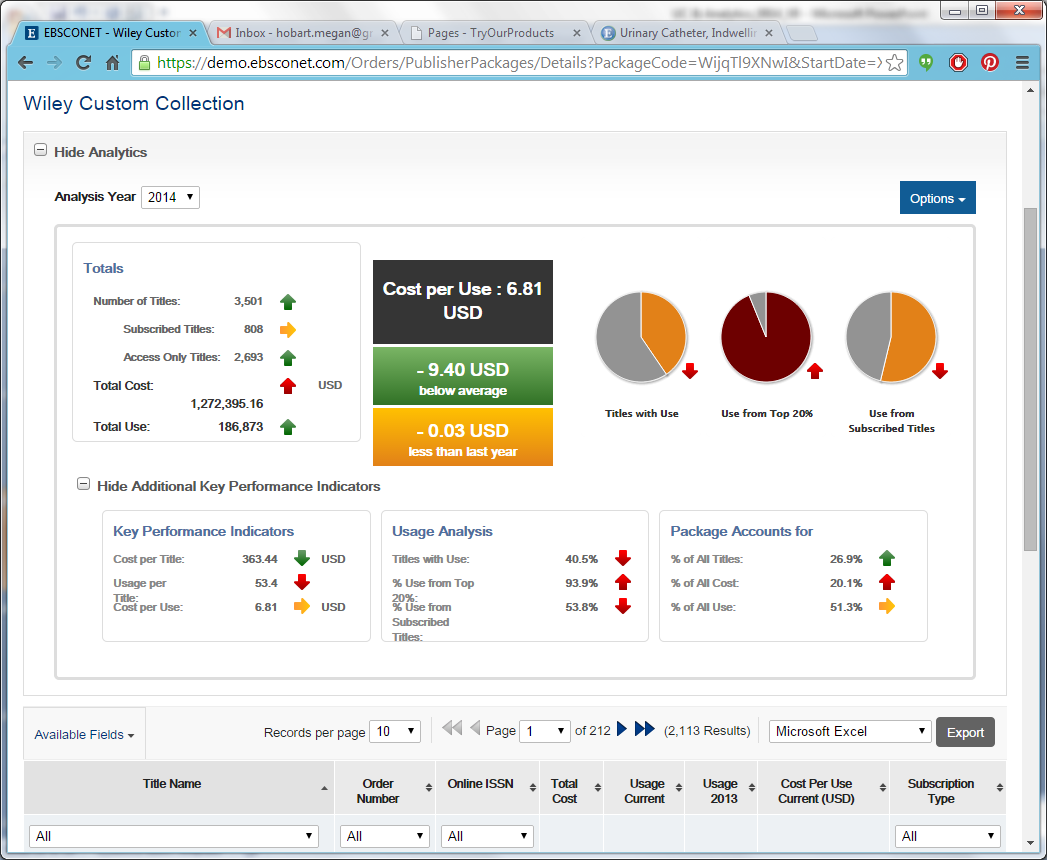 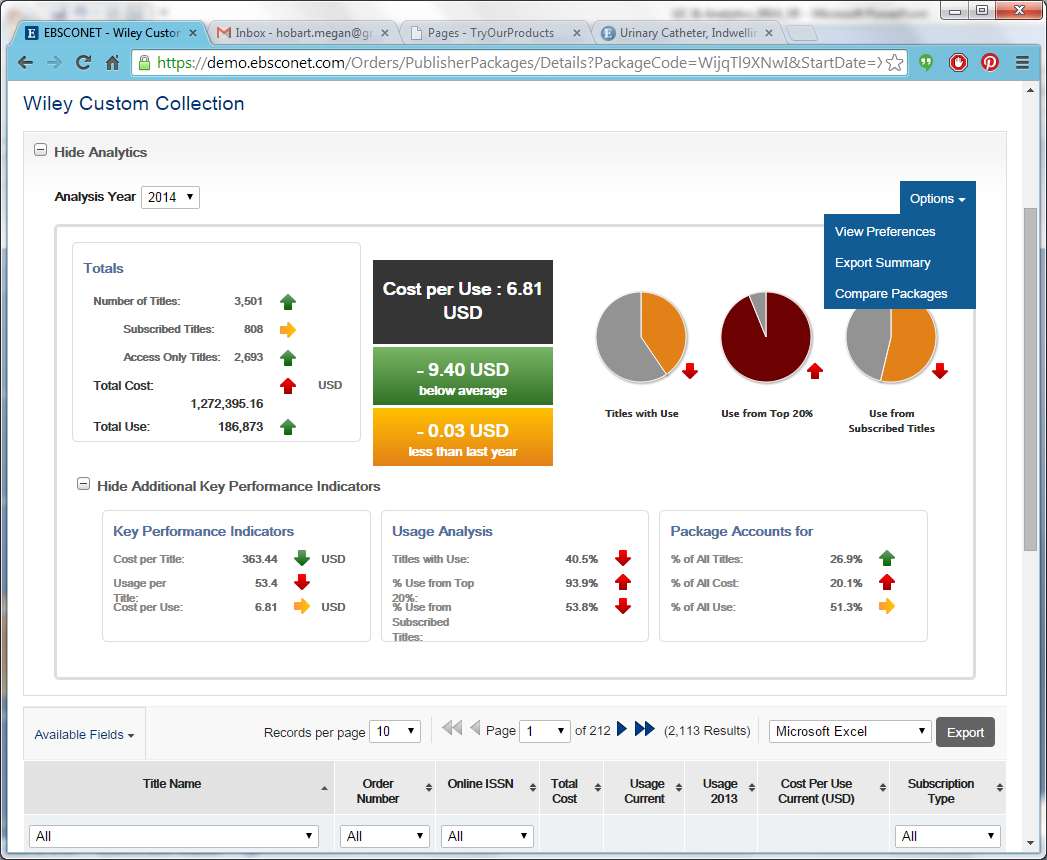 The “Options” button expands to provide access to “Preferences”, to export a summary of the metrics for the package as well as a package comparison report.
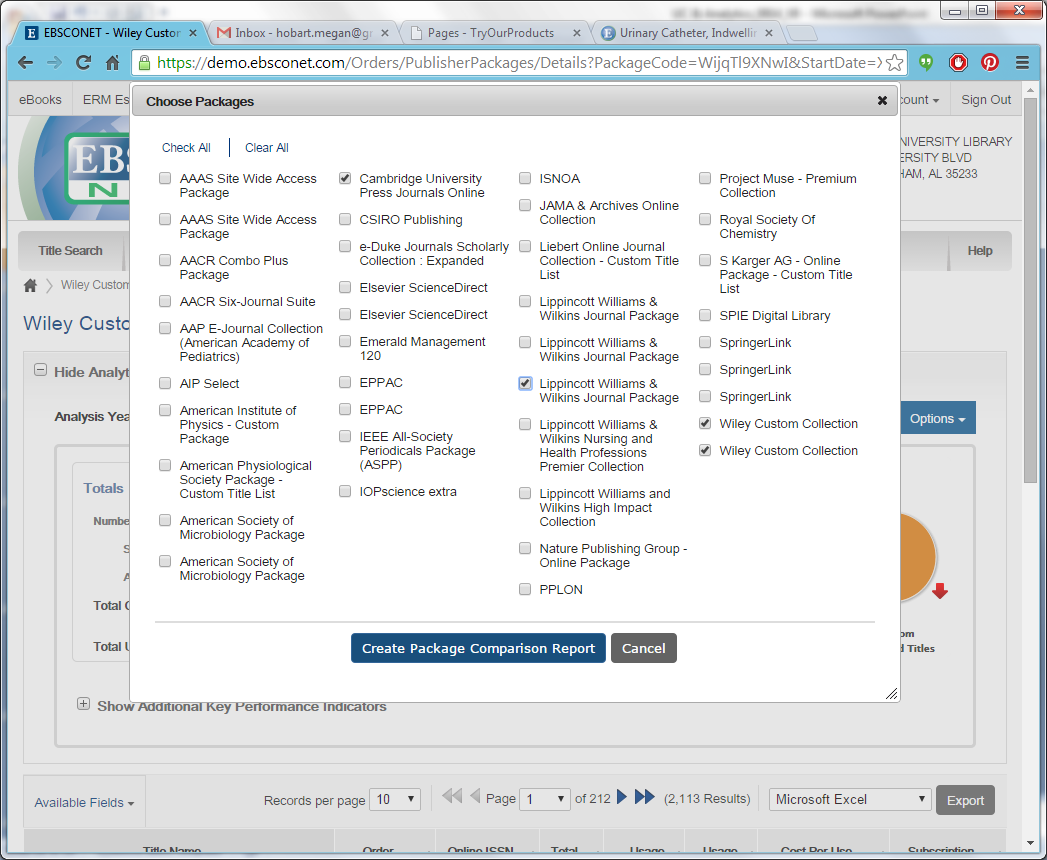 “Compare Packages” allows one or more of the library’s packages to be selected and a summary file created.
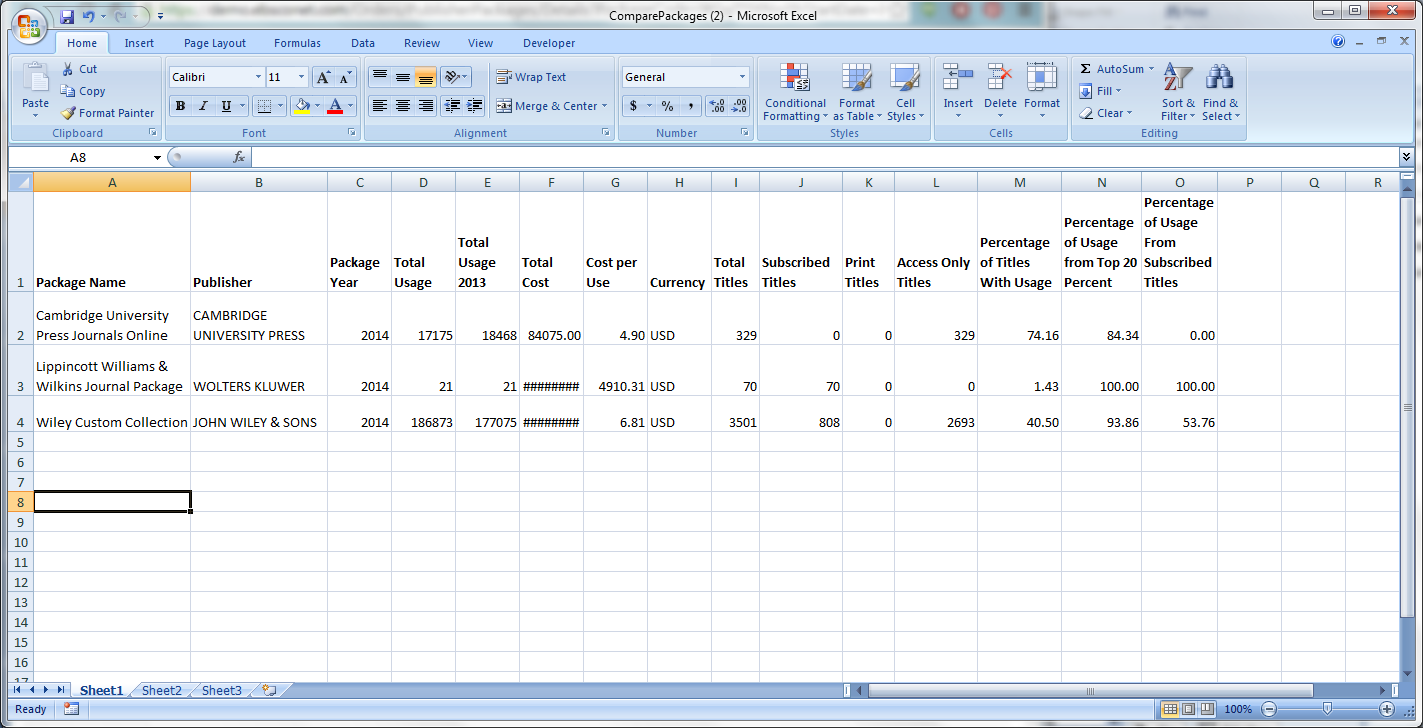 EBSCONET Subscription Management AnalysisReports
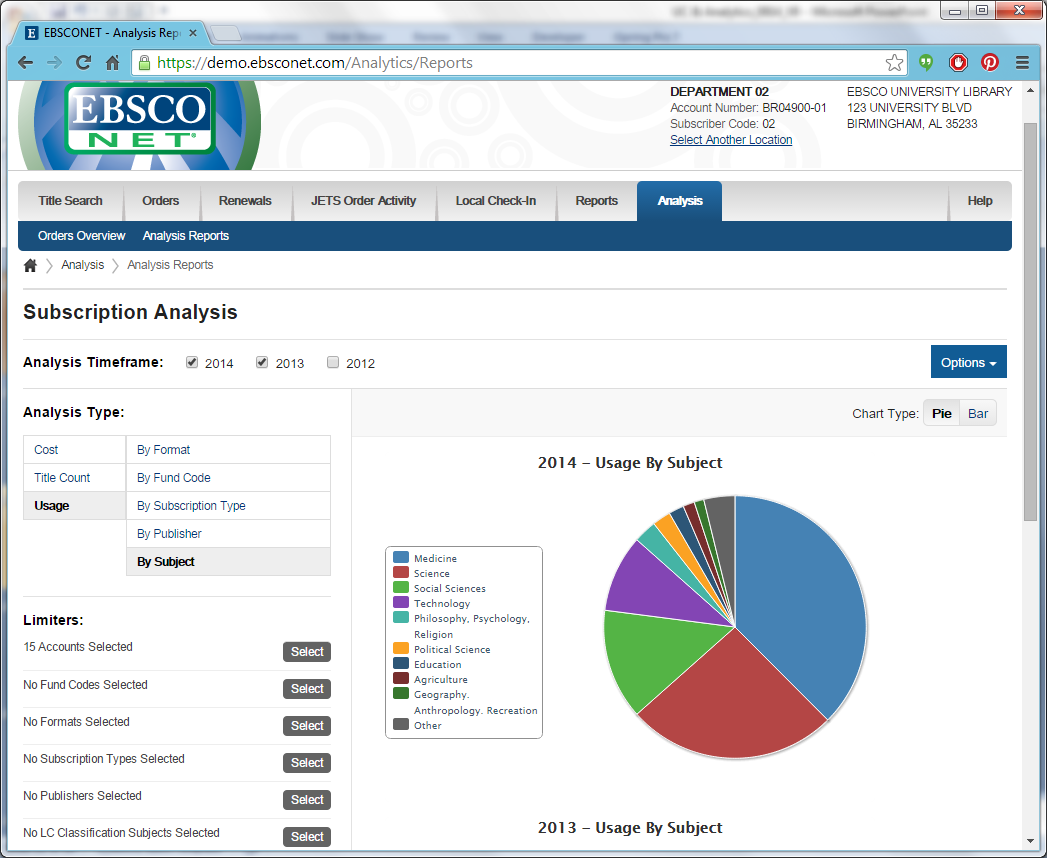 The user can select one or multiple years.
Pick the metric (cost, titles, usage) and how to analyze that metric.
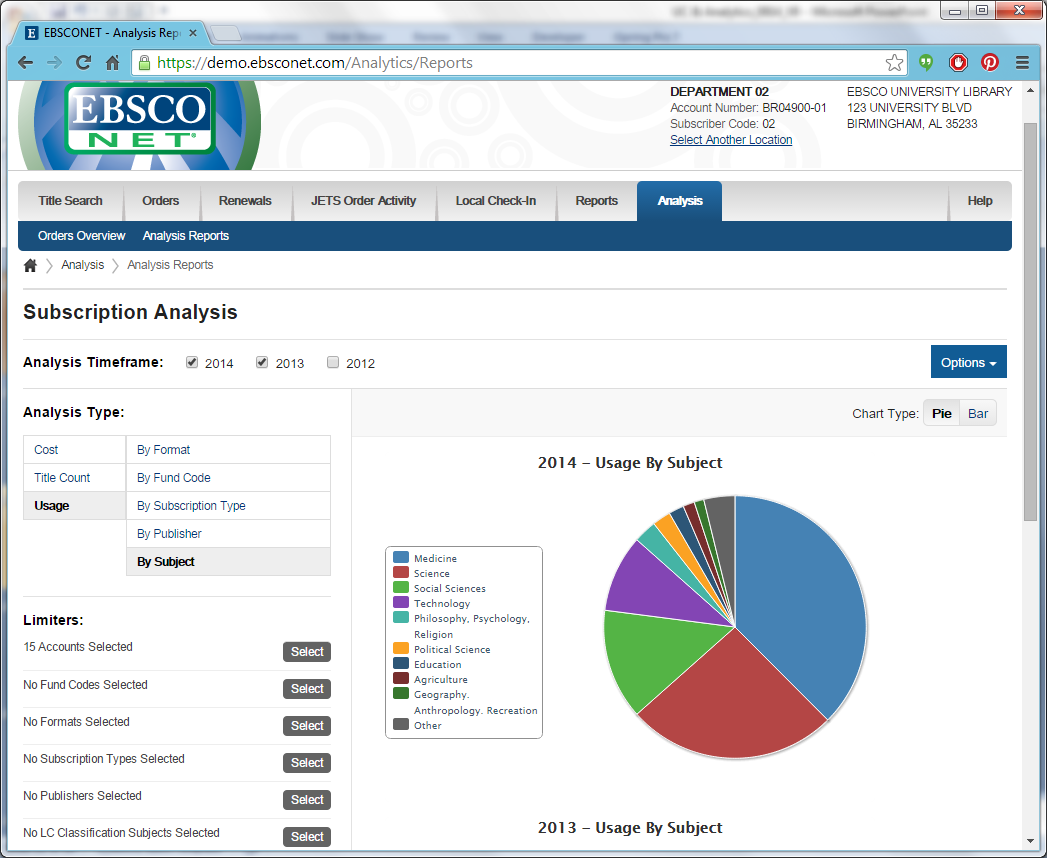 Multiple options for limiting your dataset
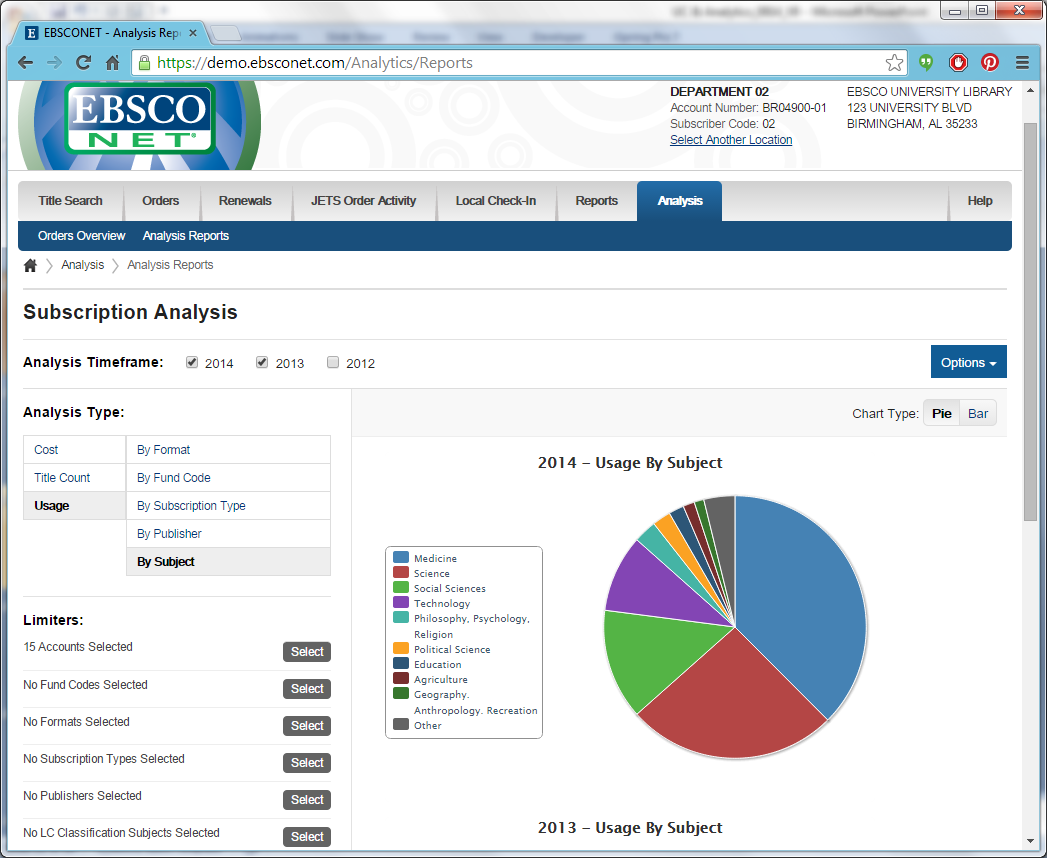 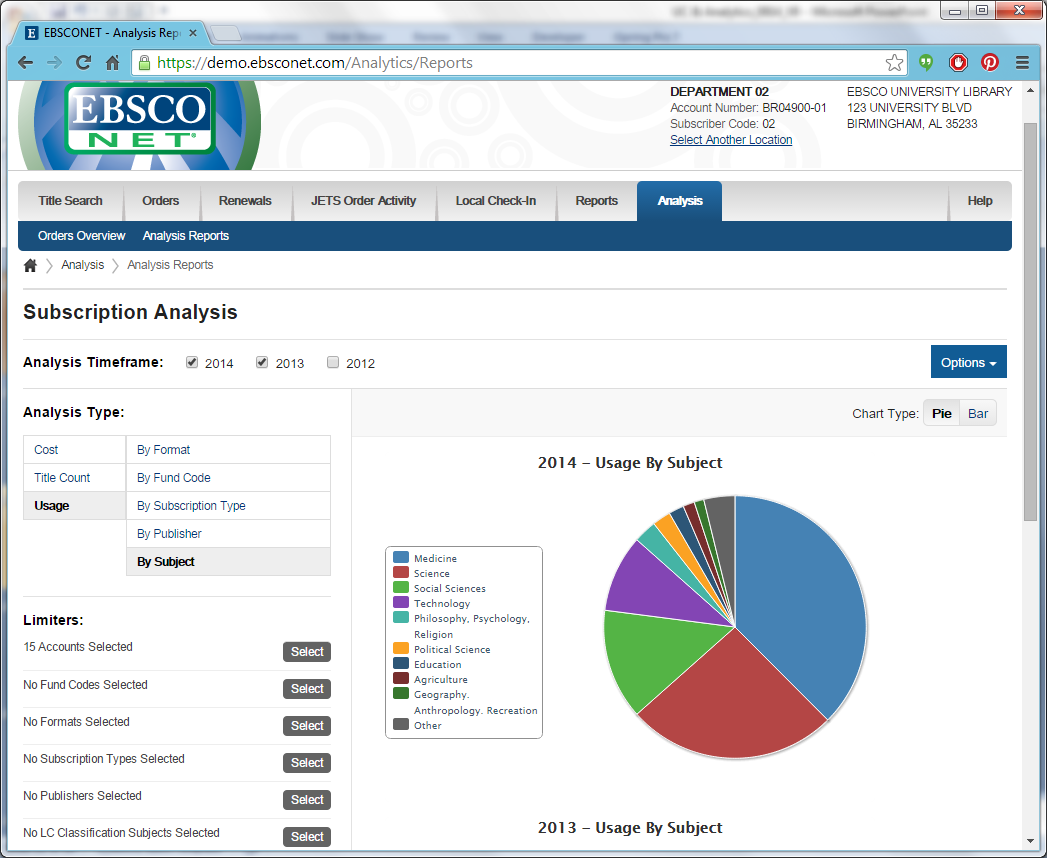 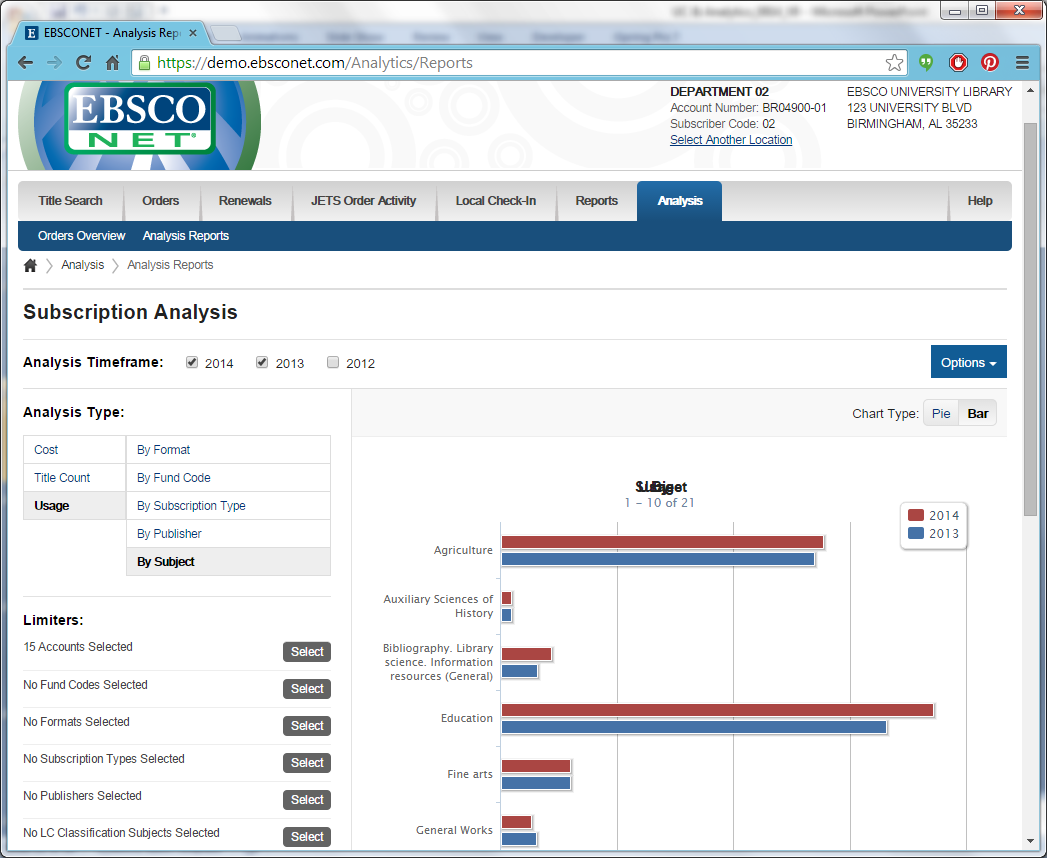 Option to view data as a pie chart…
…or as a bar chart (easier for comparing usage from multiple years)
Detailed view of data in the chart above
Usage by Subject
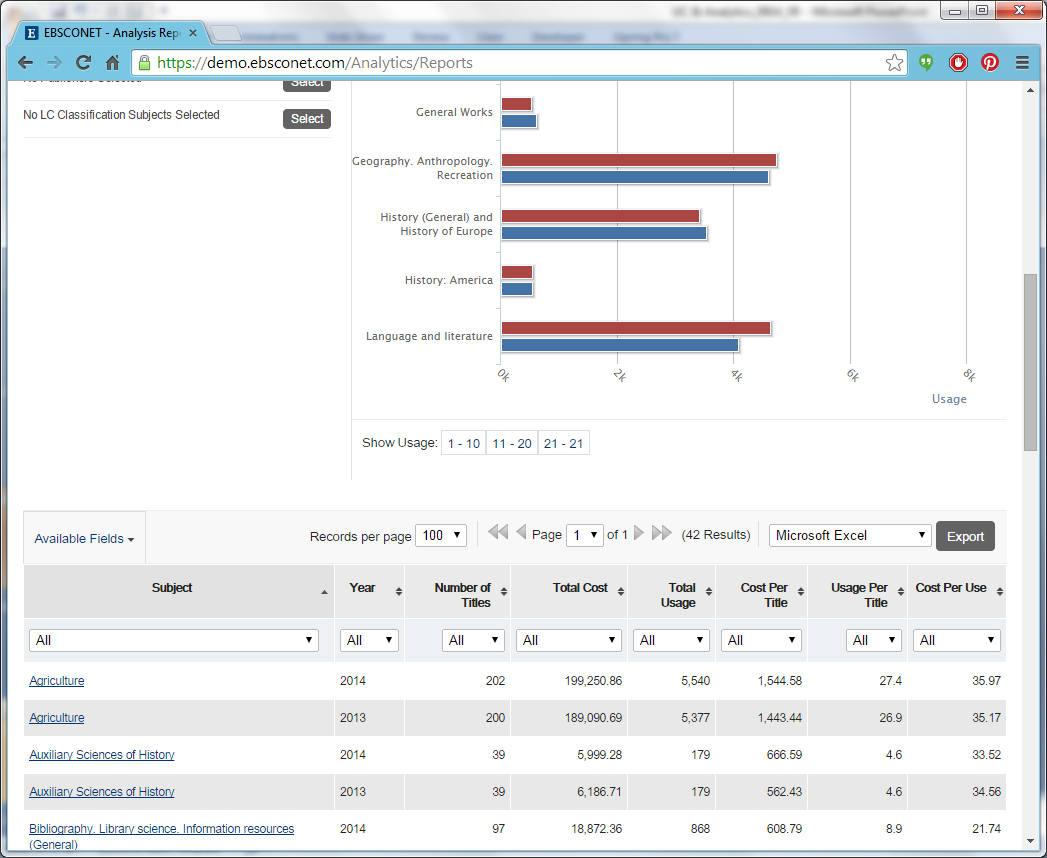 EBSCONET Subscription Management OrdersOverview
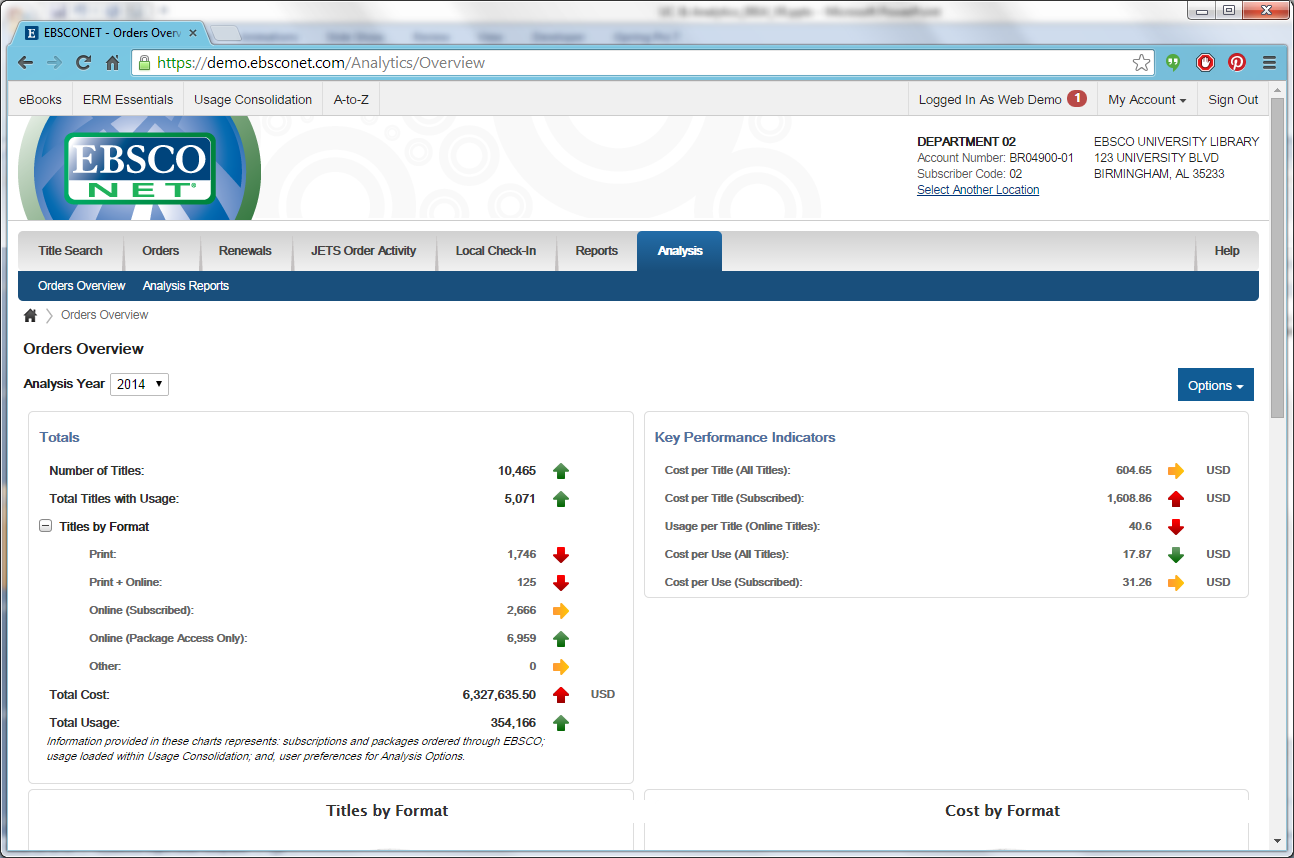 This feature gives you a high-level overview of your entire EBSCO subscription collection—showing cost, title counts, and usage by format and by subscription type.
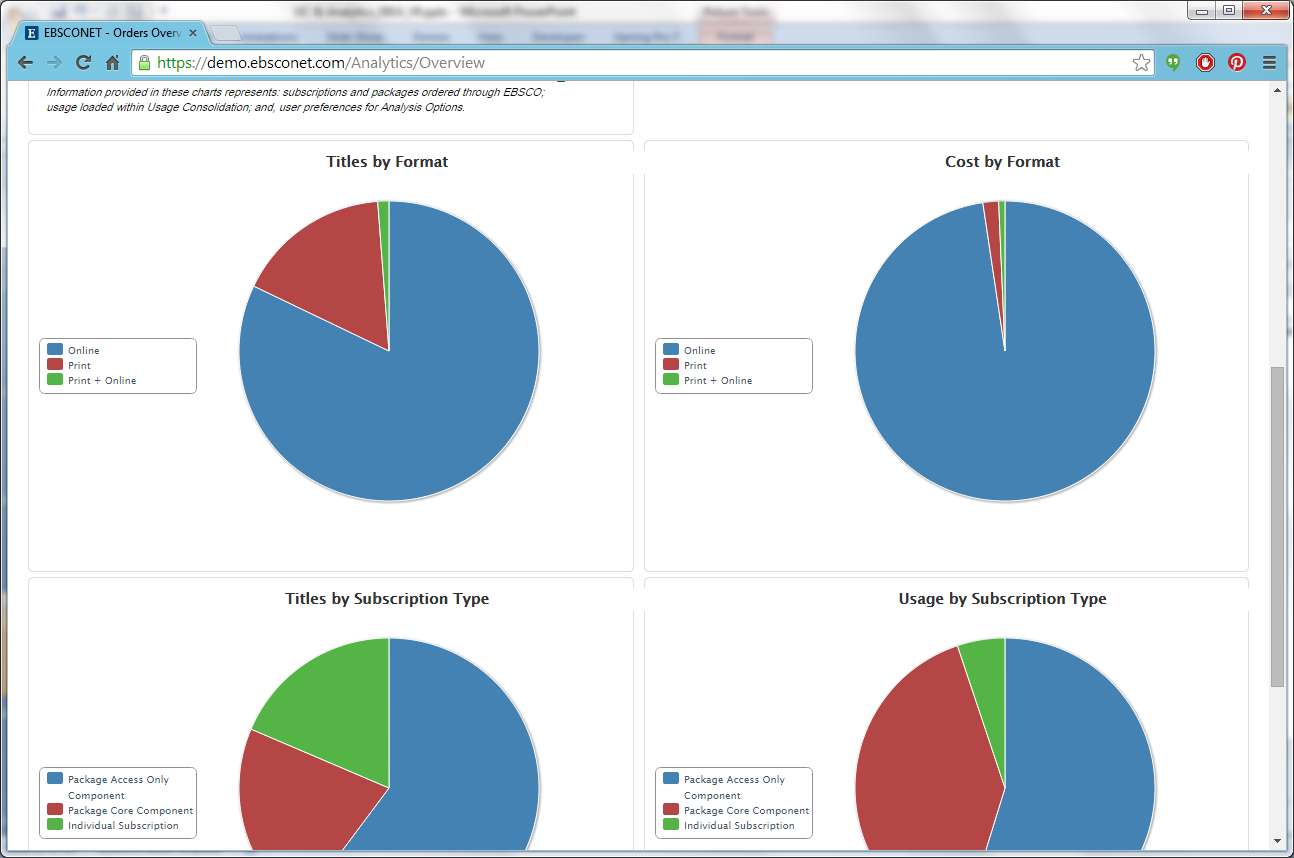 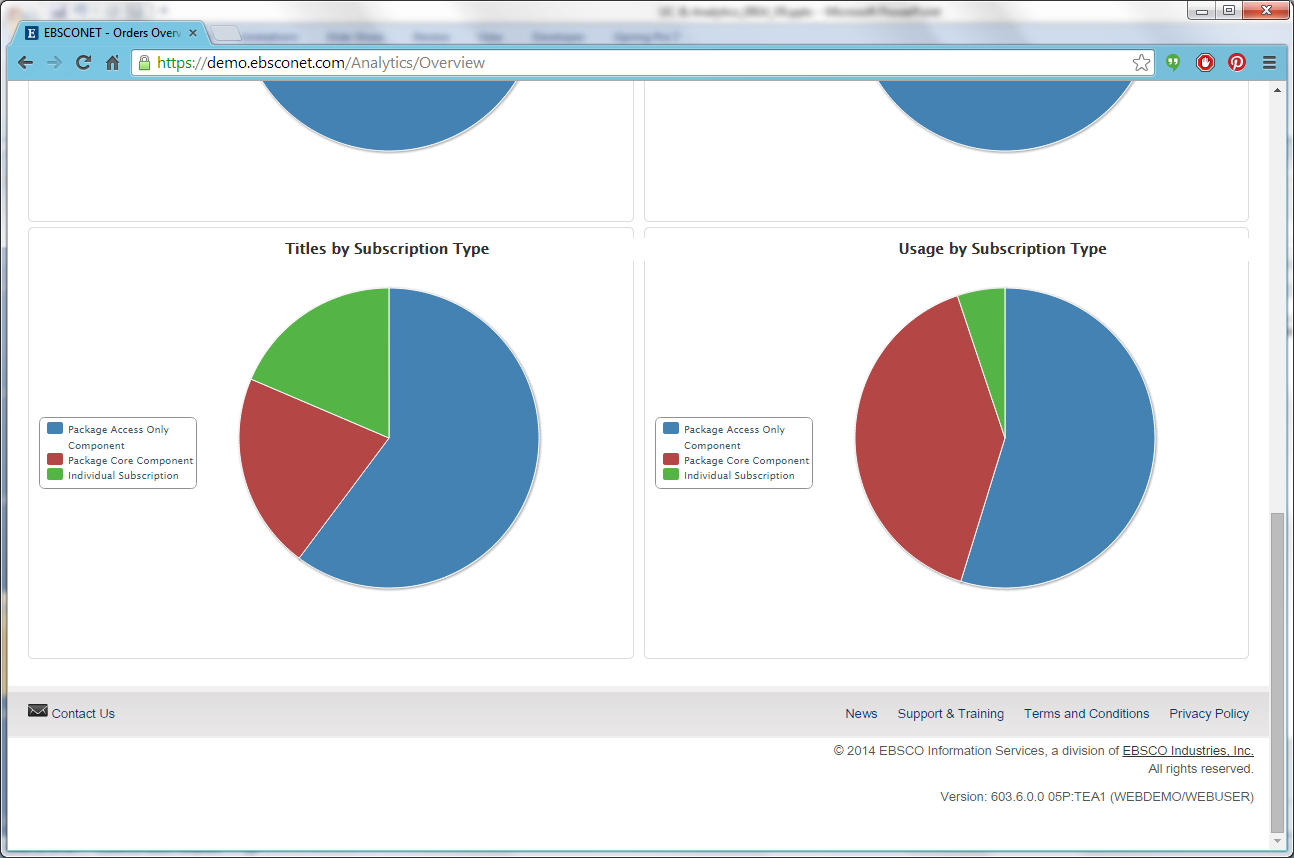 EBSCO Usage Loading Service
Spend less time loading usage data and more time creating the best collection for your users
With EBSCO’s USAGE LOADING SERVICEEBSCO will:
✓
✓
✓
✓
✓
✓
✓
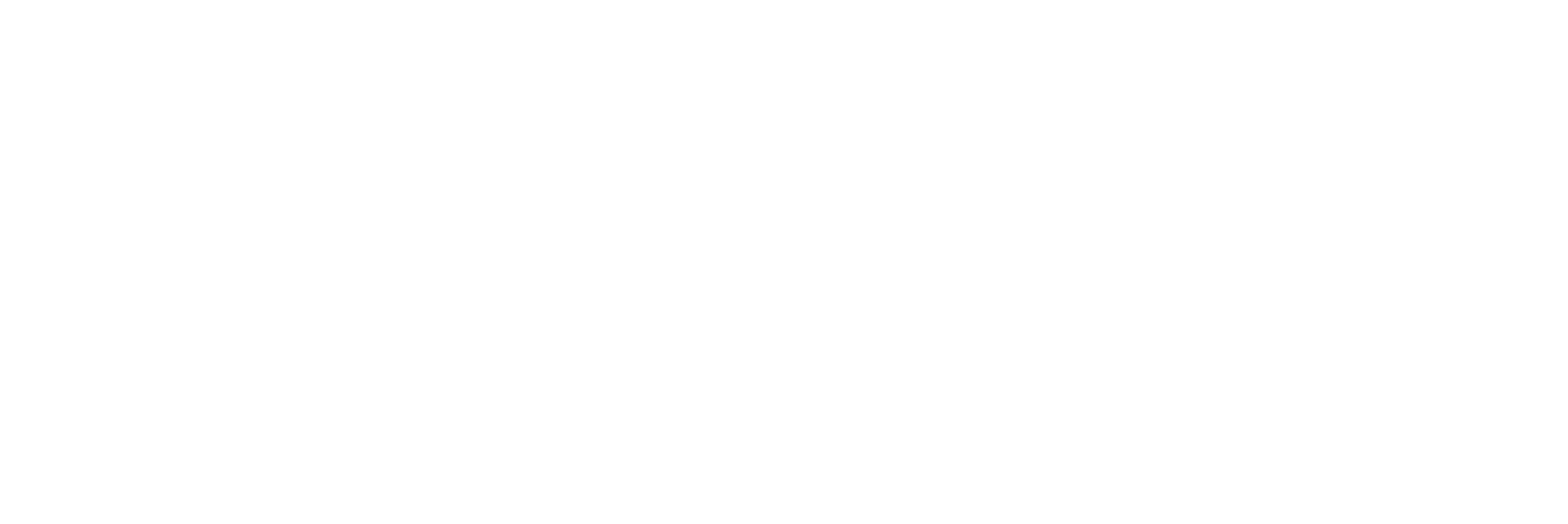 Usage Consolidation& Analytics
Thank You